Describing me and others
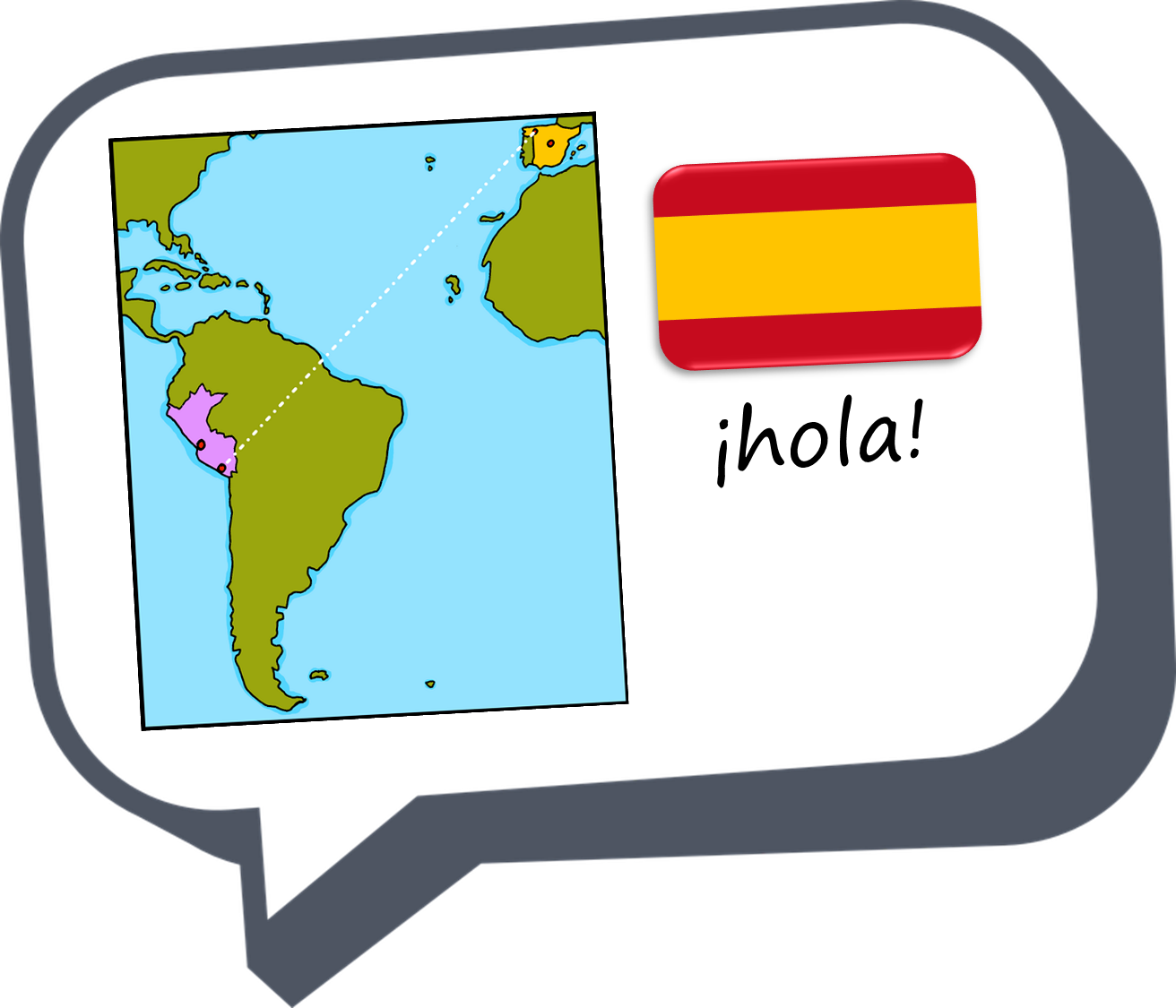 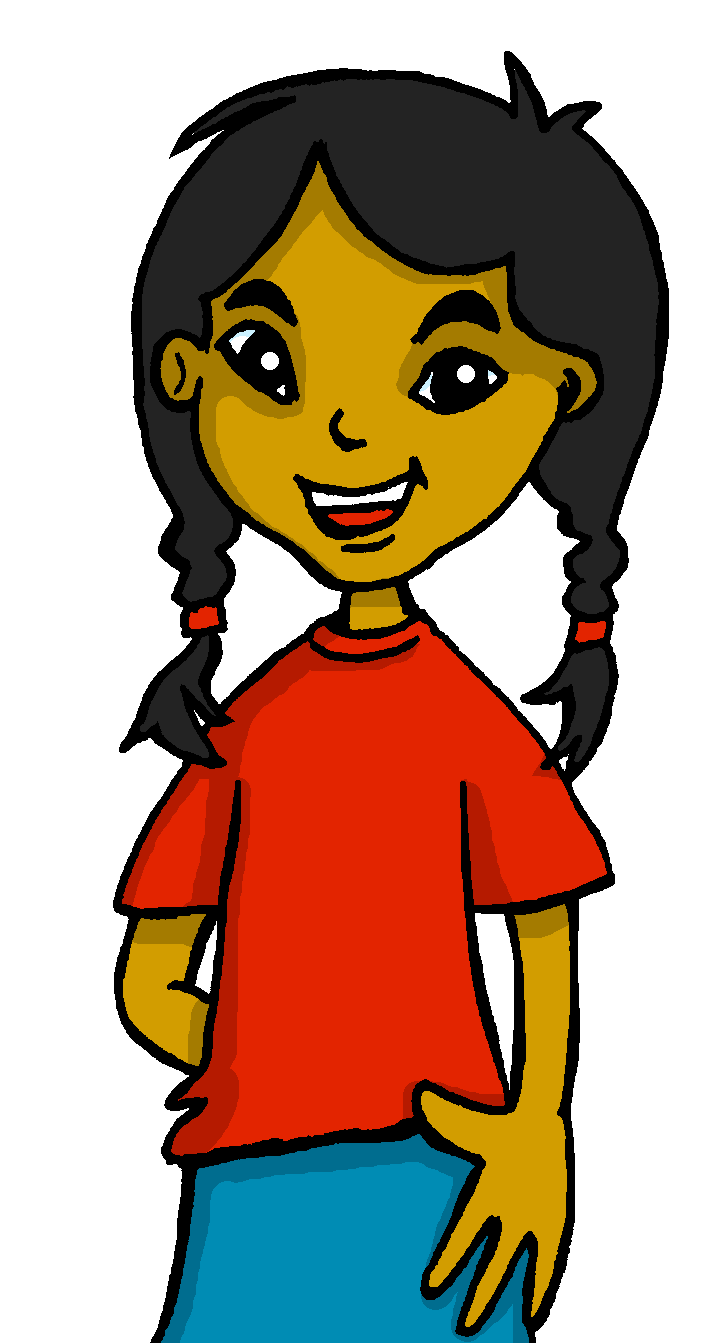 verde
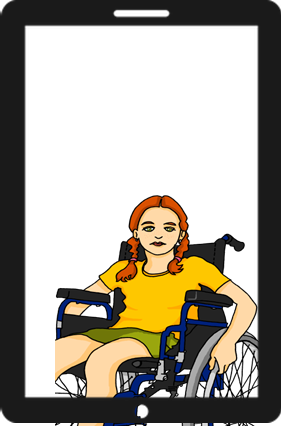 Follow ups 1-5
[Speaker Notes: Artwork by Steve Clarke. All additional pictures selected are available under a Creative Commons license, no attribution required.

The frequency rankings for words that occur in this PowerPoint which have been previously introduced in the resources are given in the SOW (excel document) and in the resources that first introduced and formally re-visited those words.  

Phonics: cama [609] contar [172] cucaracha [>5000]
Vocabulary: tienes [tener 19] tiene [tener 19] árbol [748] calle [269] mentira [1673] universidad [387] verdad [176] cada [107] unos, unas [>5000] re-use noun: estadio [2581] iglesia [437] museo [1114] parque [1354] plaza [806] and adjectives: azul [811] bonito [891] divertido [2465] diferente [293] fuerte [435] grande [66] importante [171] independiente [1177] inteligente [2167] inútil [1753] lento [1569] normal [1000] pequeño [202] perfecto [1115] pesado [2166] serio [856] rojo [534] útil [3951] verde [812] 
Revisit 1: están [21] son [7] cómodo [2237] importante [171] hoy [167] siempre [96]  también [49] y [4] 
Revisit 2: estar [21] estoy [21] estás [21] ser [7] soy [7] eres [7]  quién [289] amigo(a) [210] profesor(a) [501] contento [1949] divertido [2465] elegante [2742] enfermo [1092] increíble [1642] inteligente [2167] lento [1569] perfecto [1115] pesado [2166] preparado [2092] rápido [870] serio [856] triste [1370] ¡Buenos días! [103/65] ¡Buenas tardes! [103/392] hola [1245] 

Glossed:  traducir [2037]




For any other words that occur incidentally in this PowerPoint, frequency rankings will be provided in the notes field wherever possible.

lugar [144]

Source: Davies, M. & Davies, K. (2018). A frequency dictionary of Spanish: Core vocabulary for learners (2nd ed.). Routledge: London]
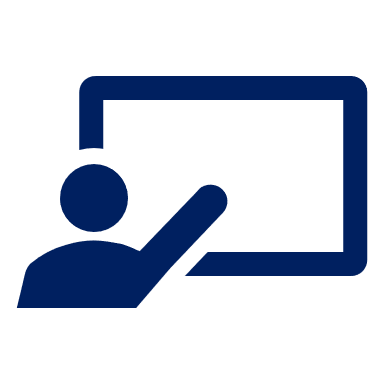 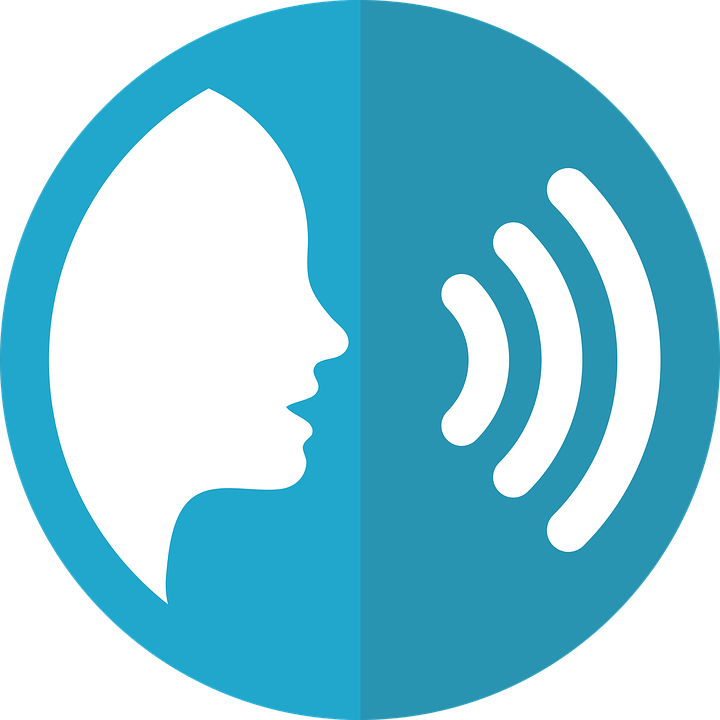 Follow up 1:
Escribe 5 palabras en secreto.
Pronuncia en parejas.
Tu compañero/a adivina.
pronunciar
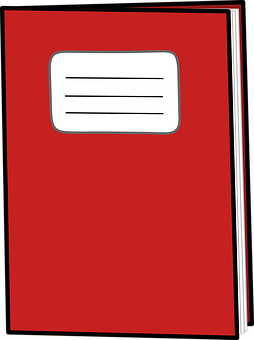 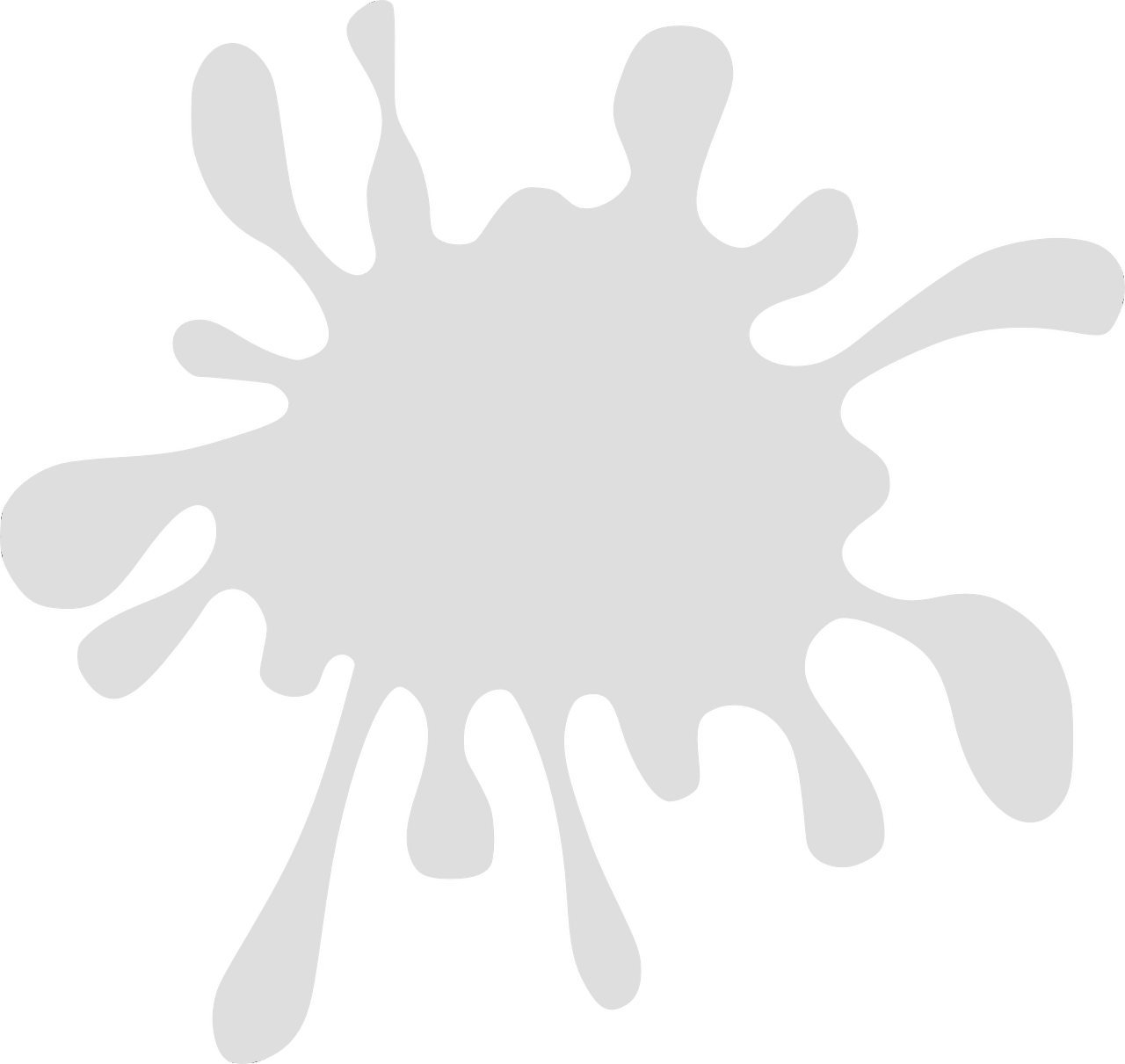 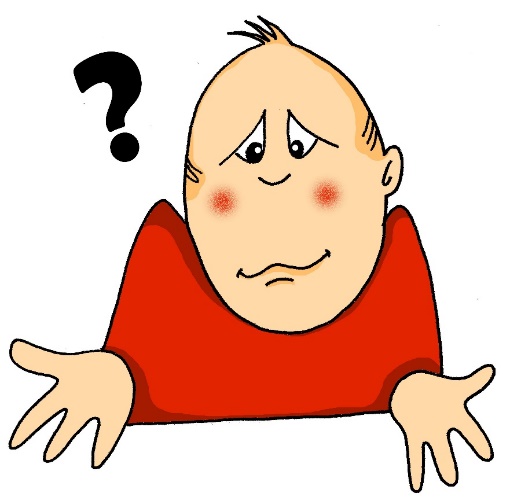 cuaderno
5
60
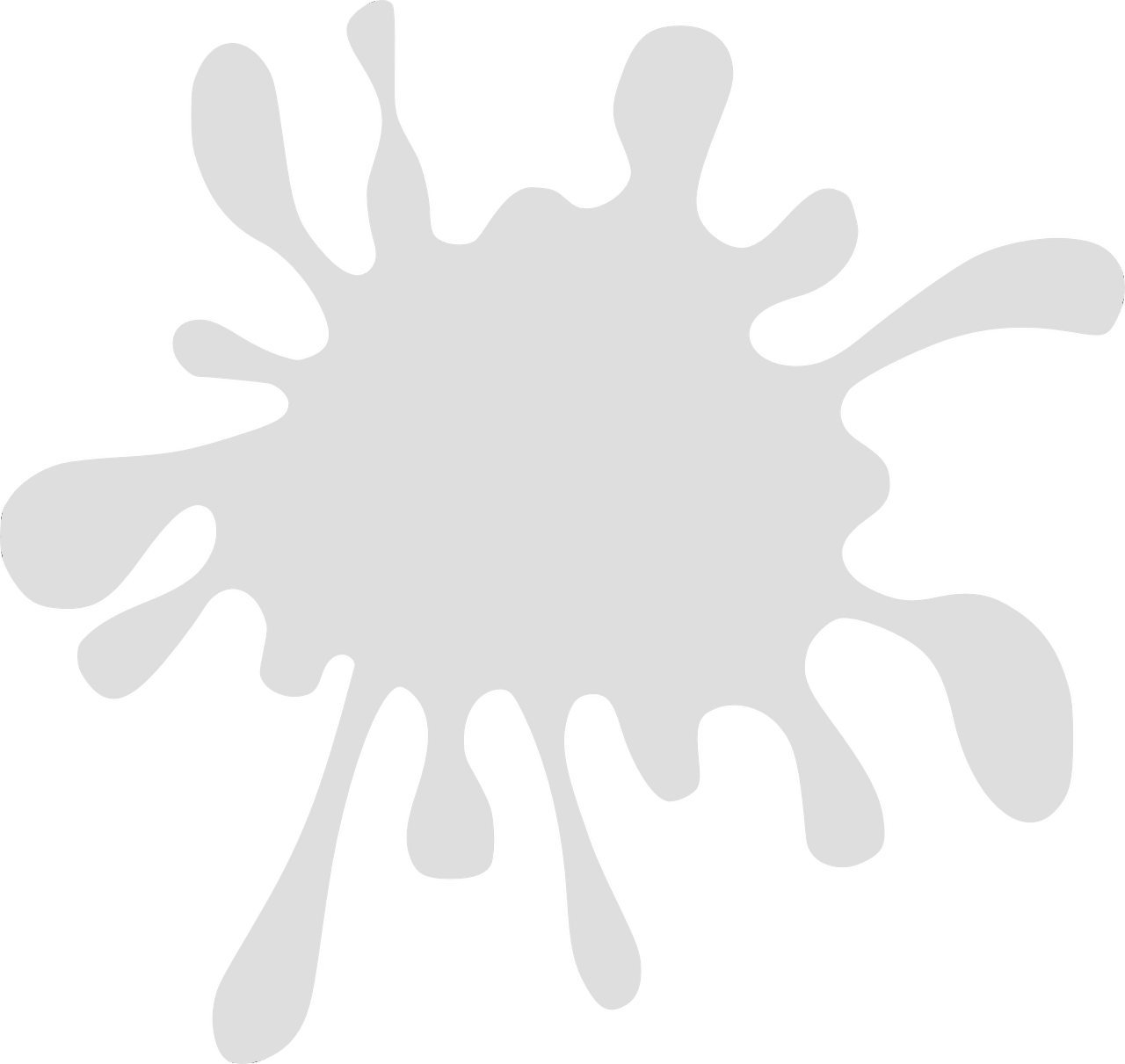 ¿Cómo?
1
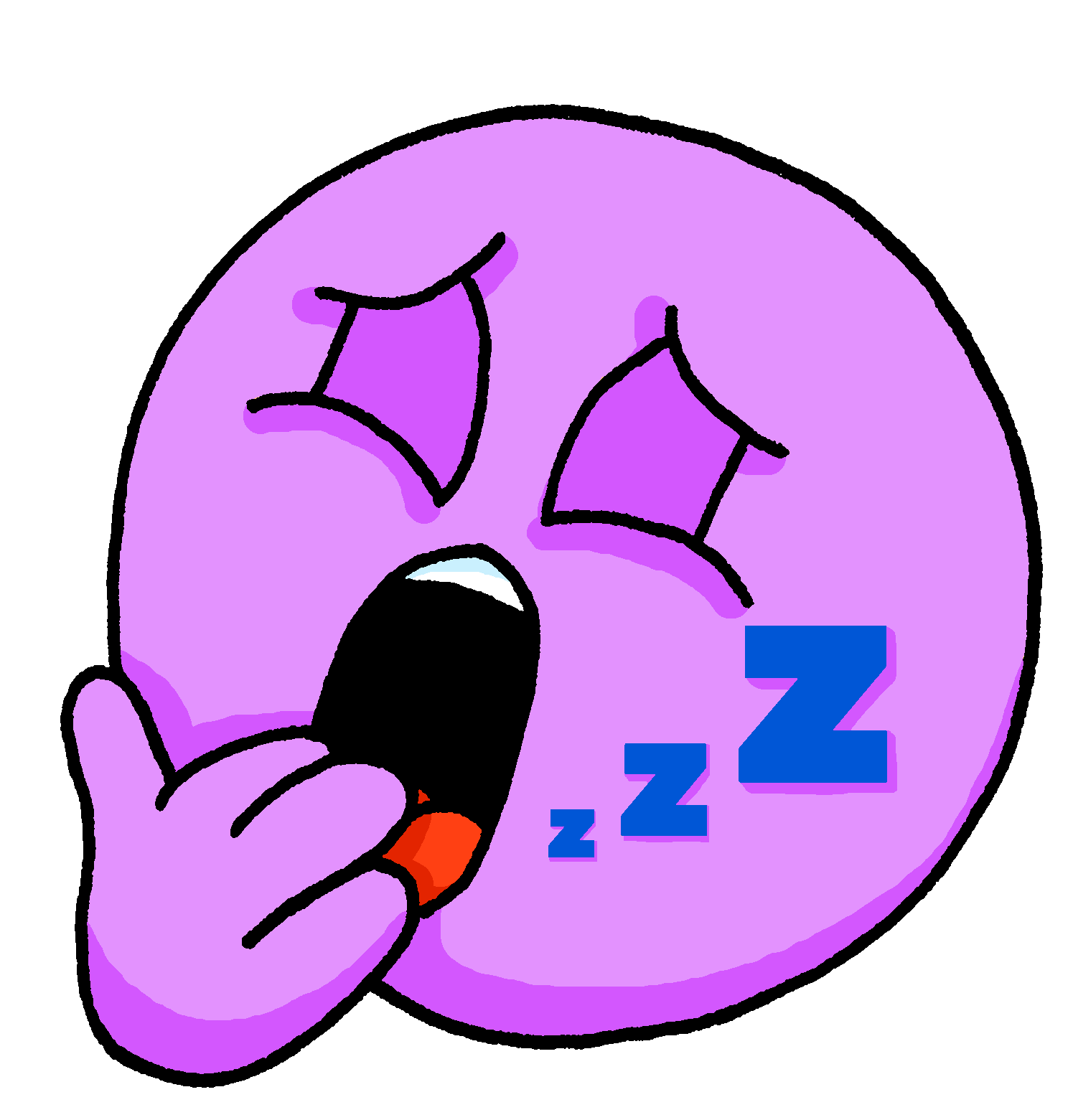 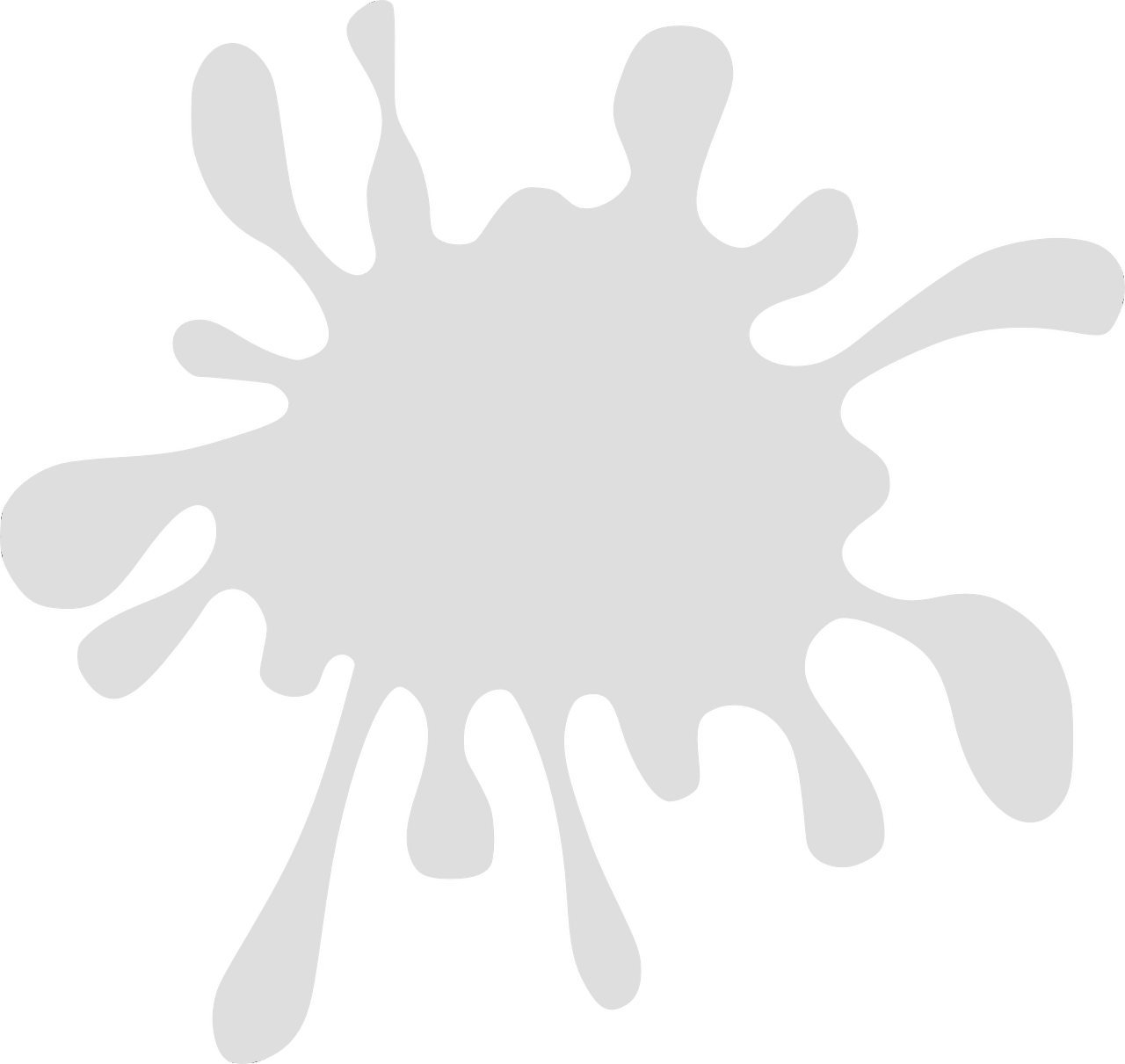 cansado
6
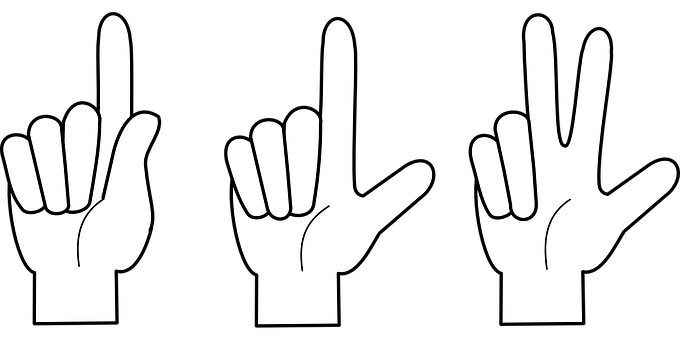 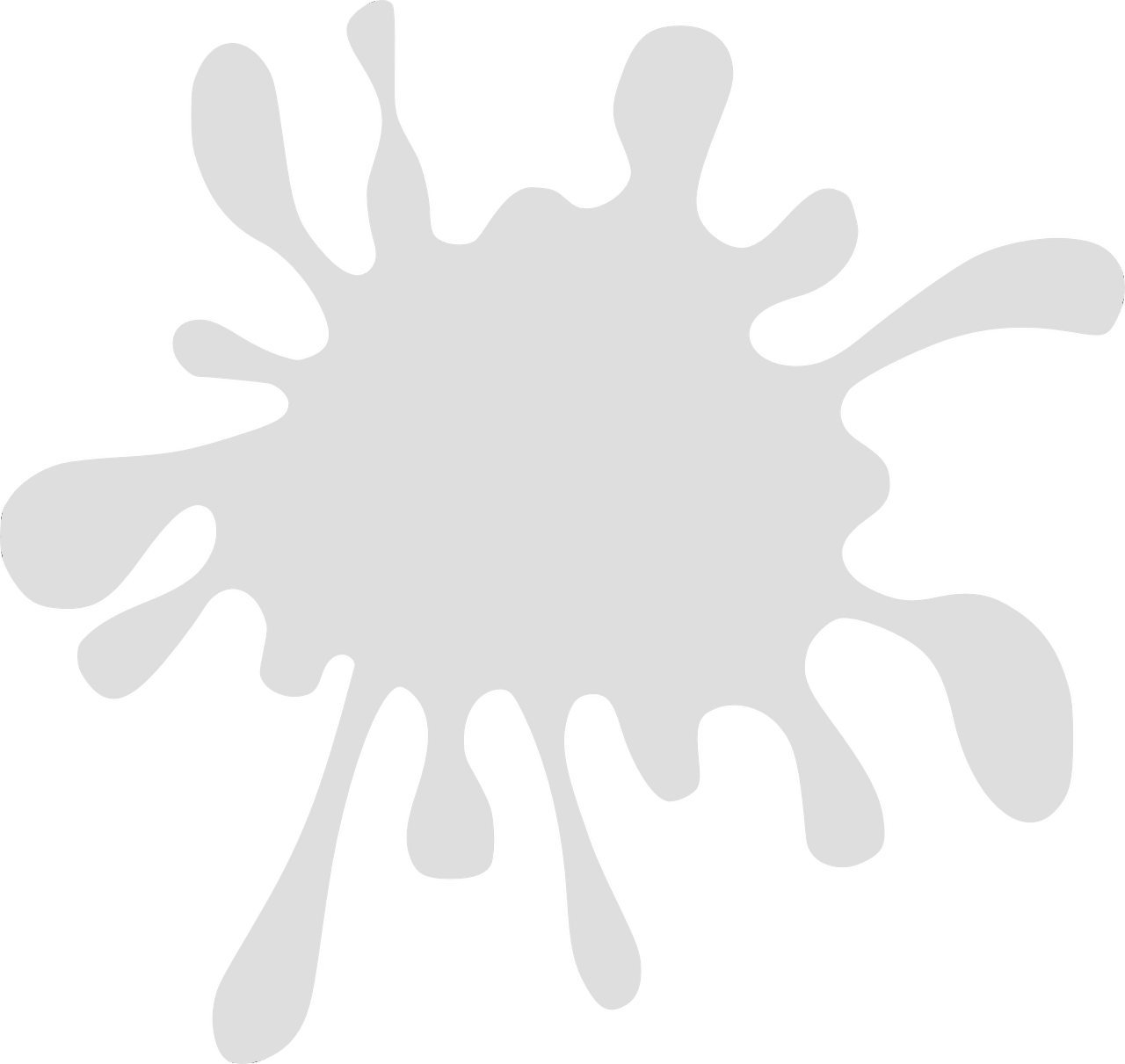 contar
10
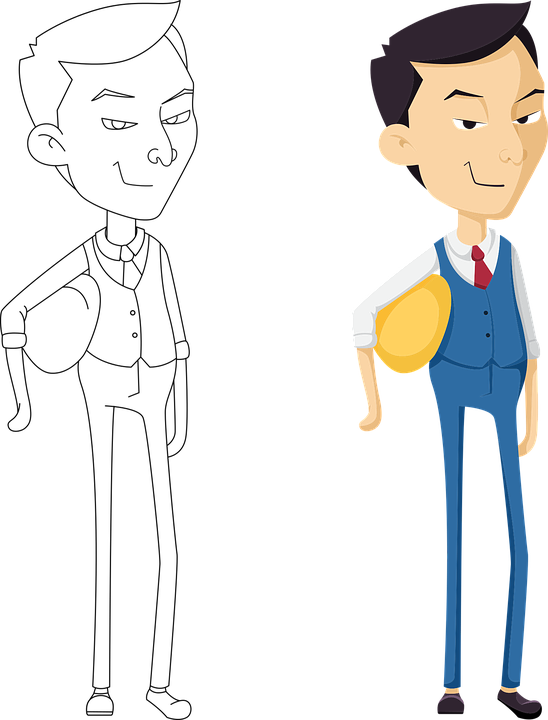 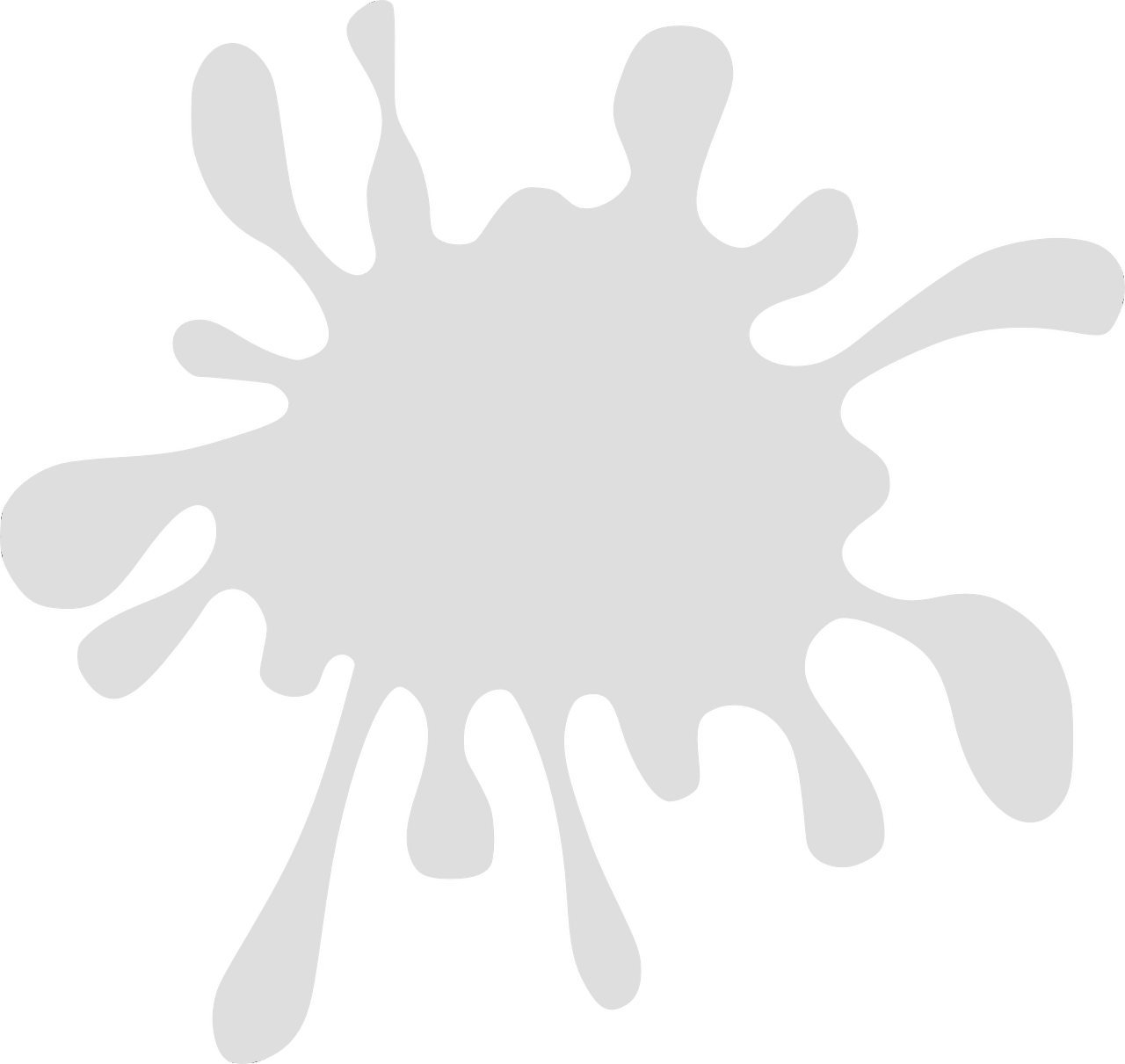 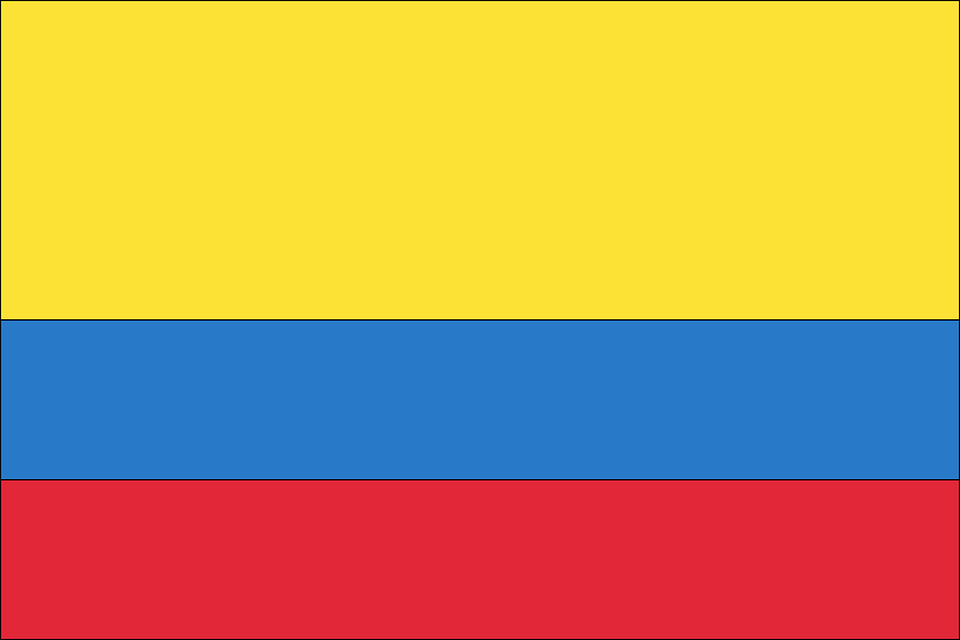 2
Colombia
7
Marco
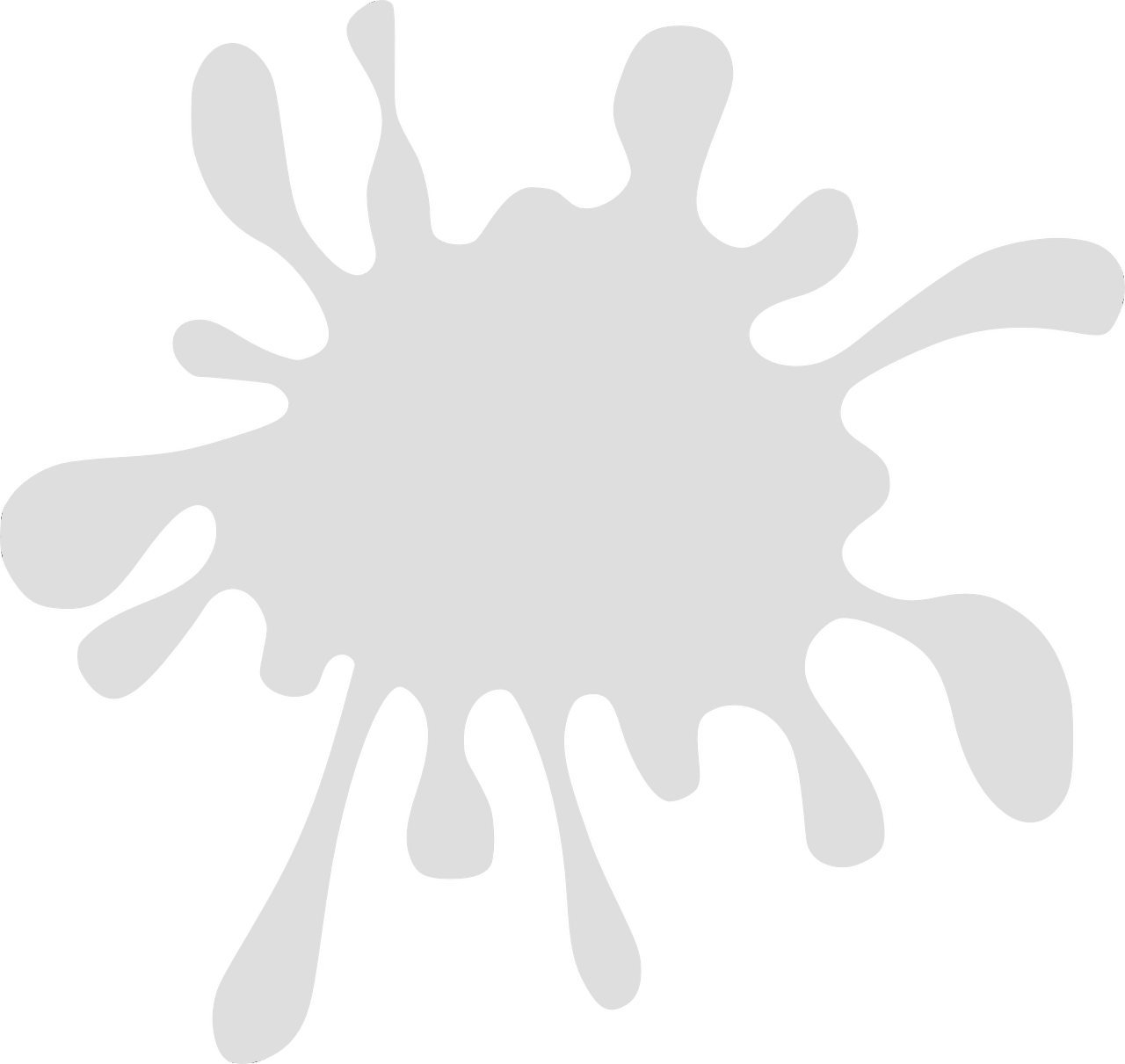 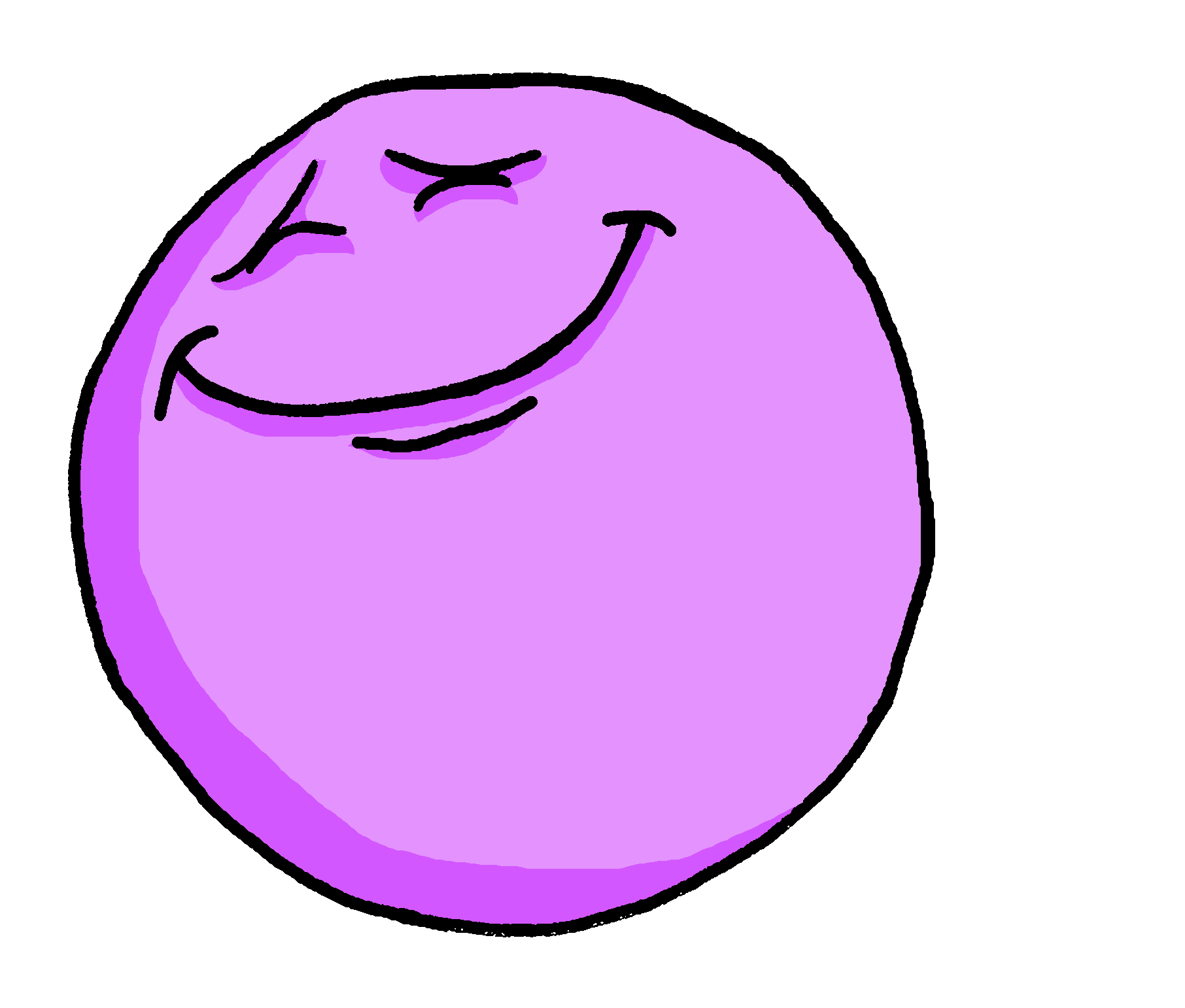 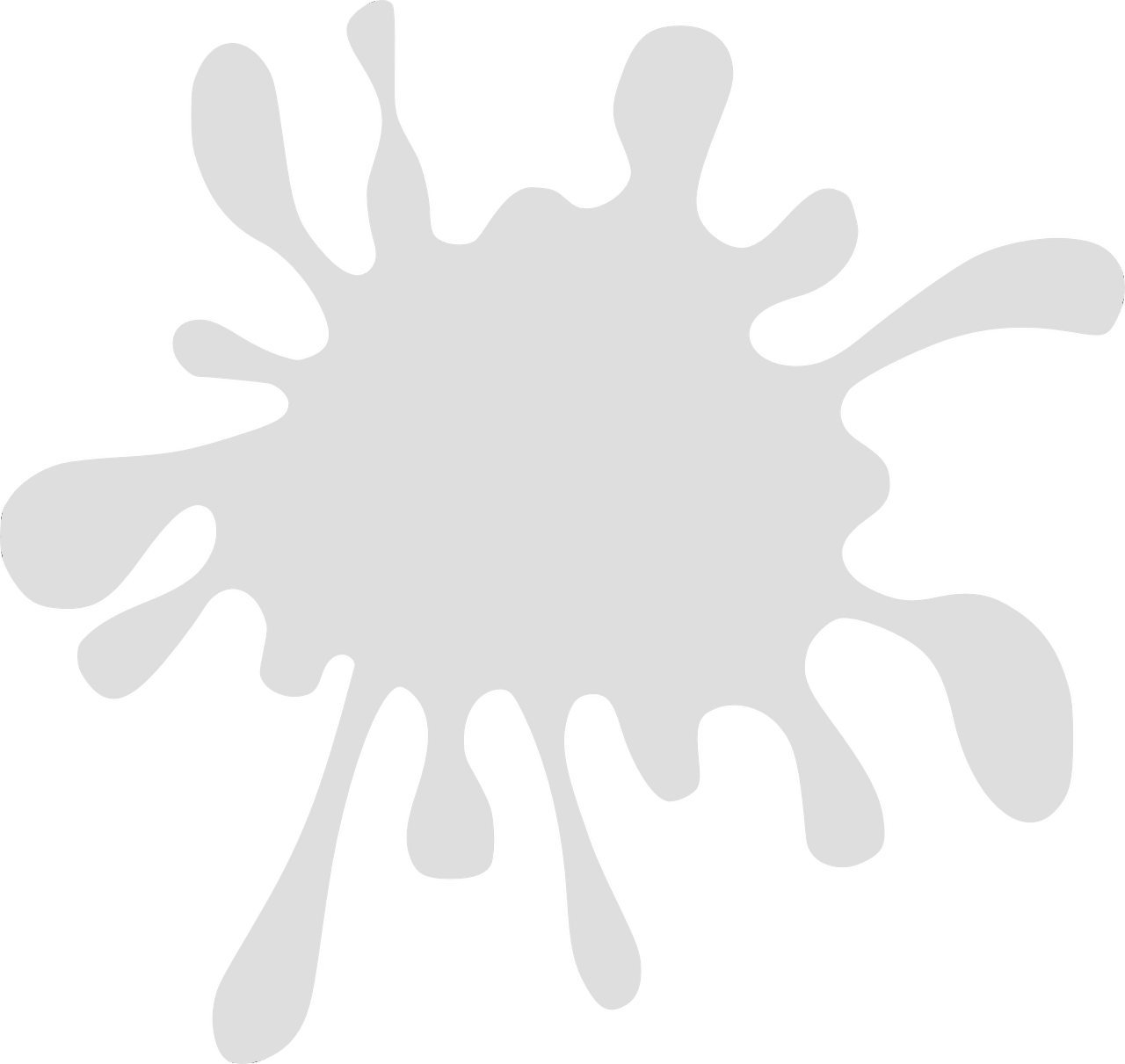 11
contento
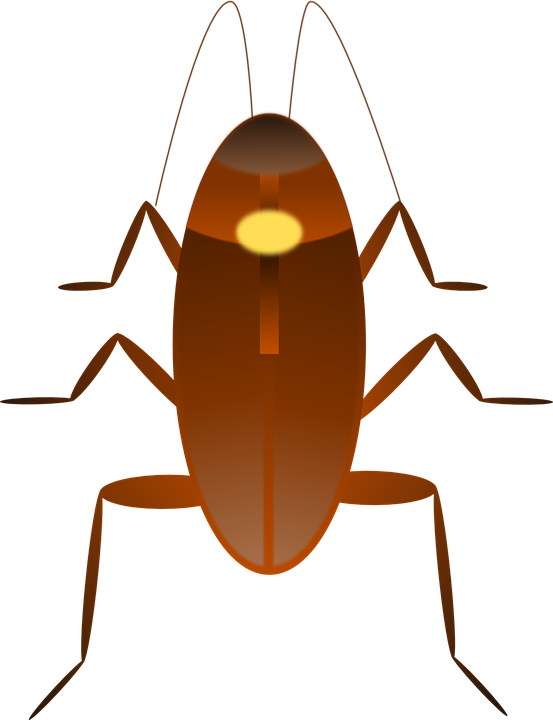 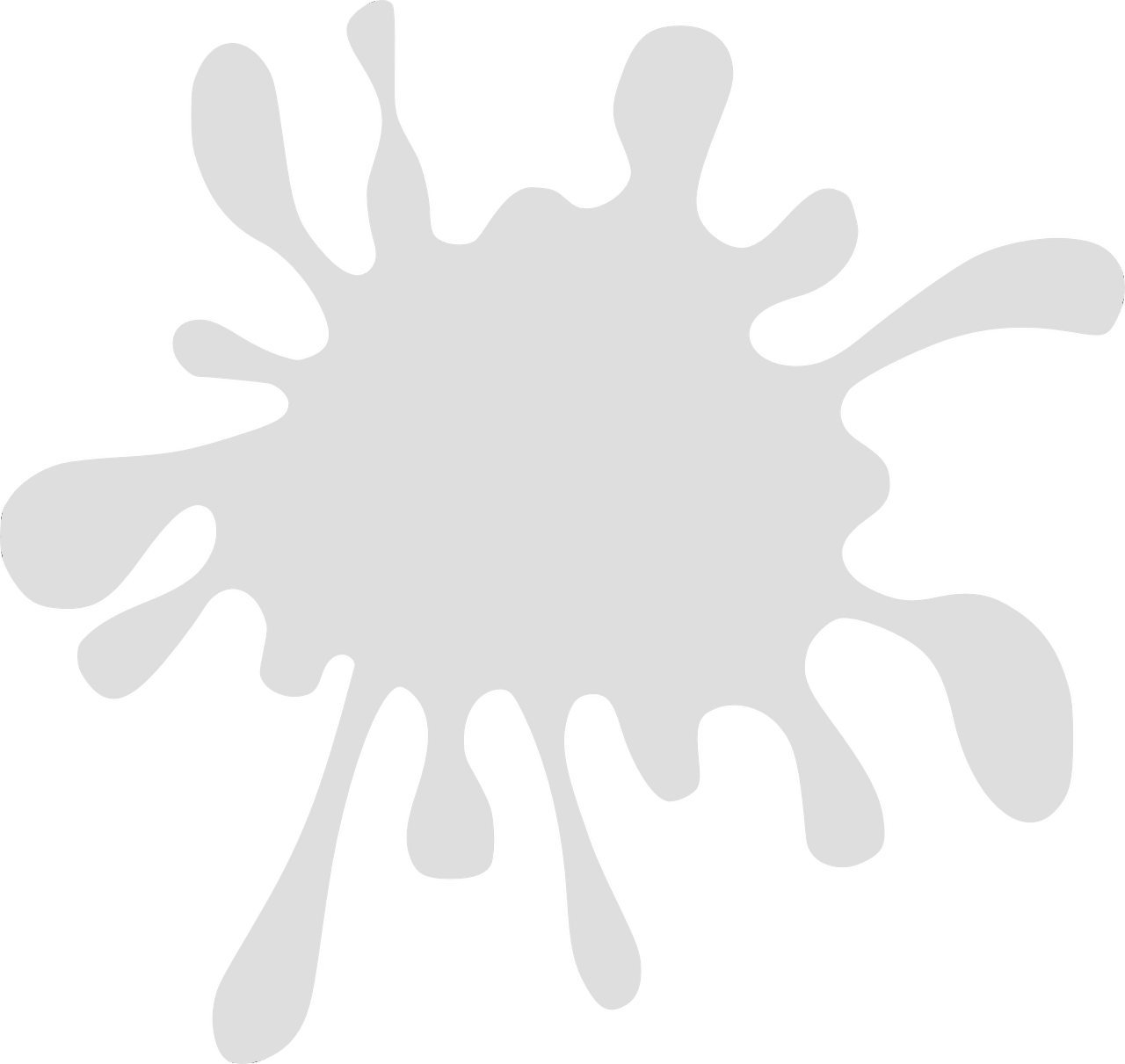 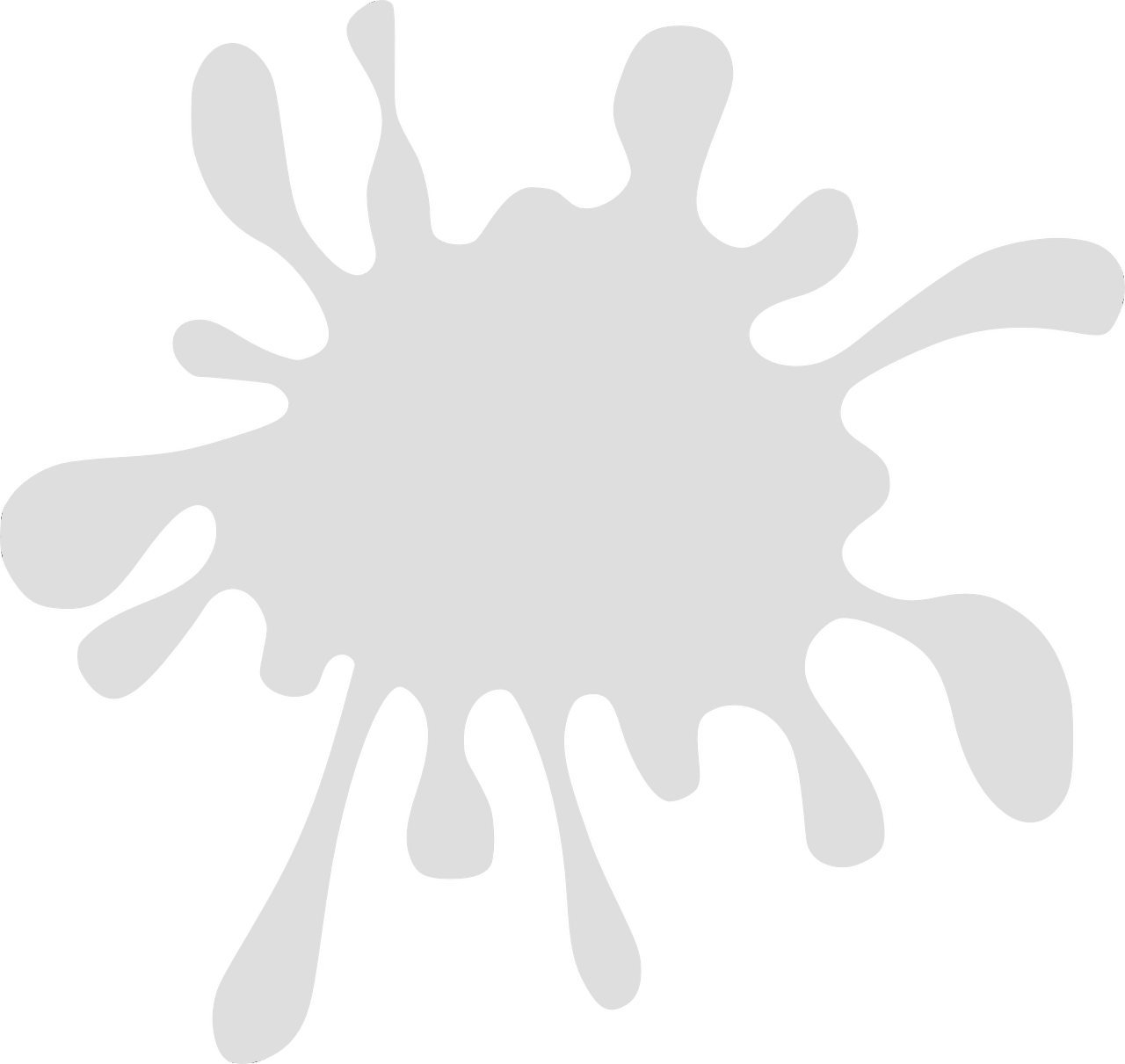 cucaracha
3
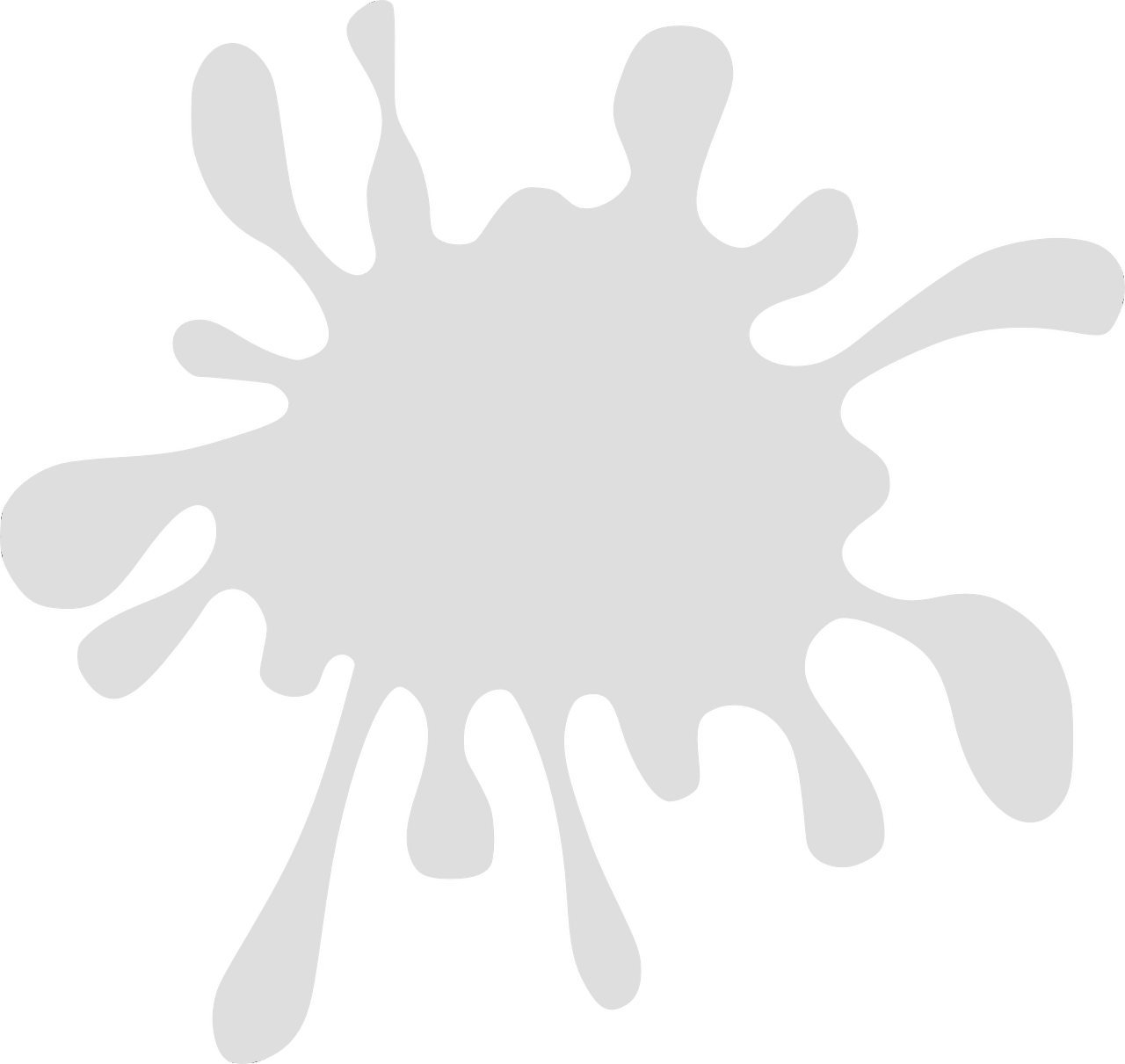 cámara
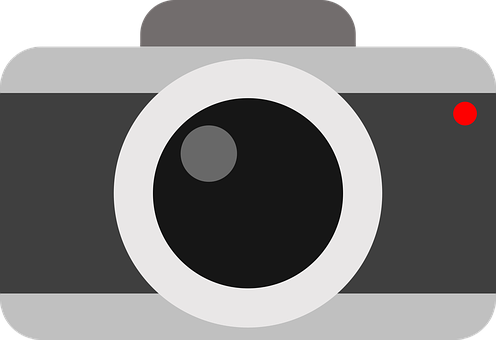 8
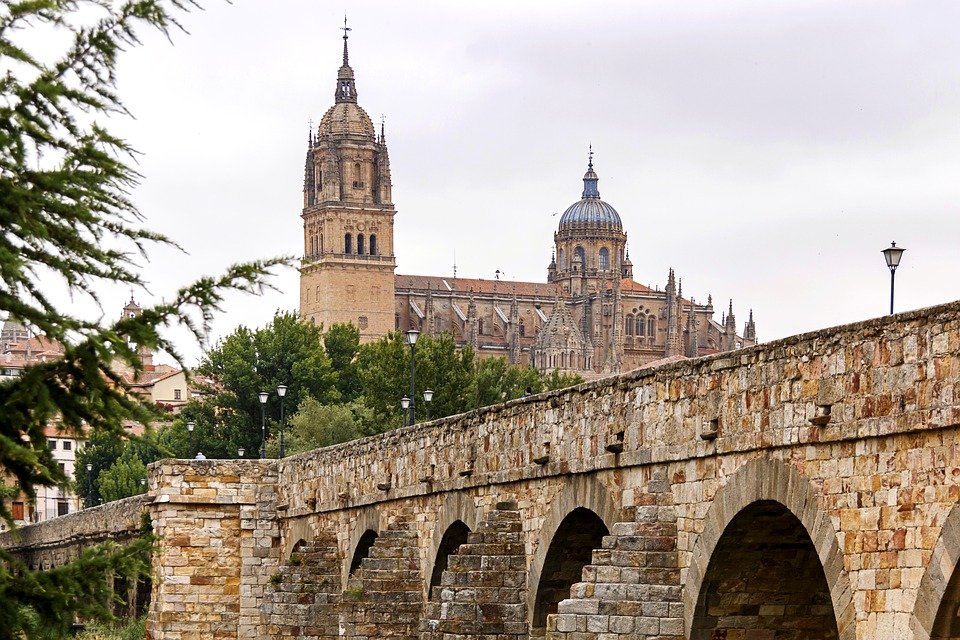 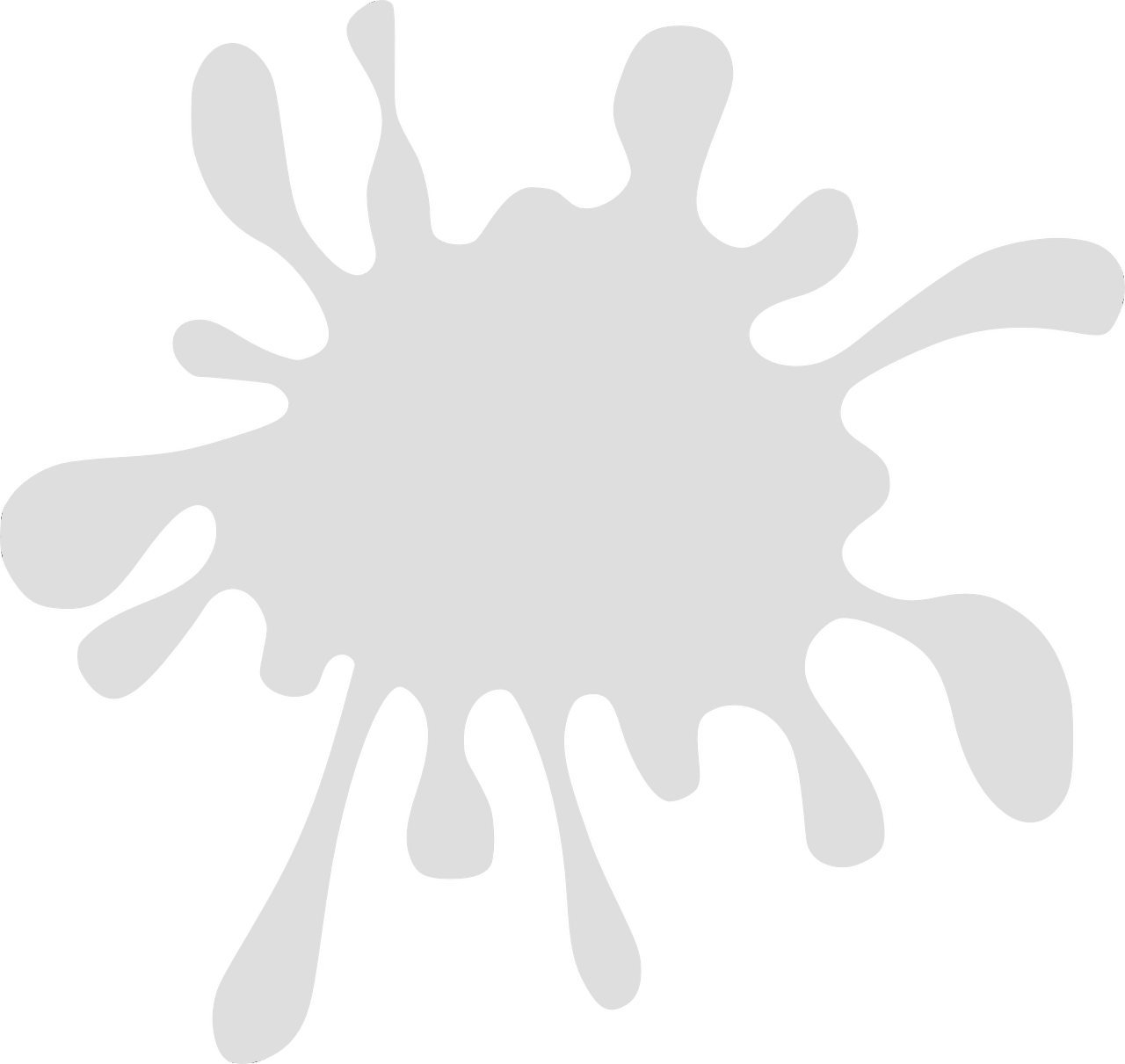 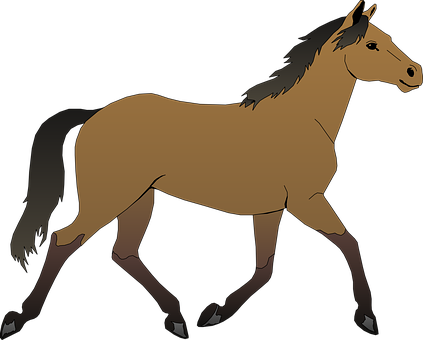 Salamanca
12
0
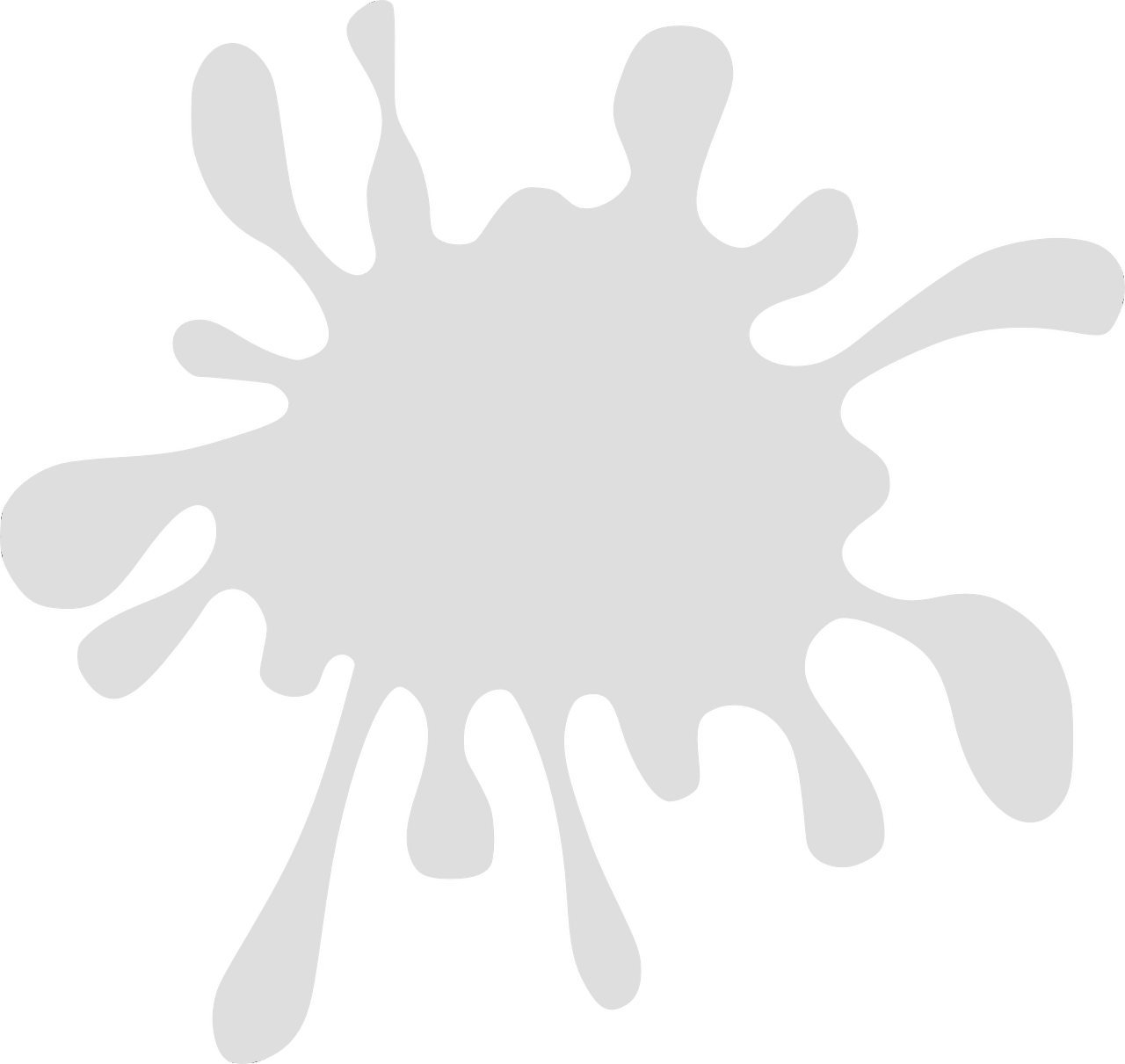 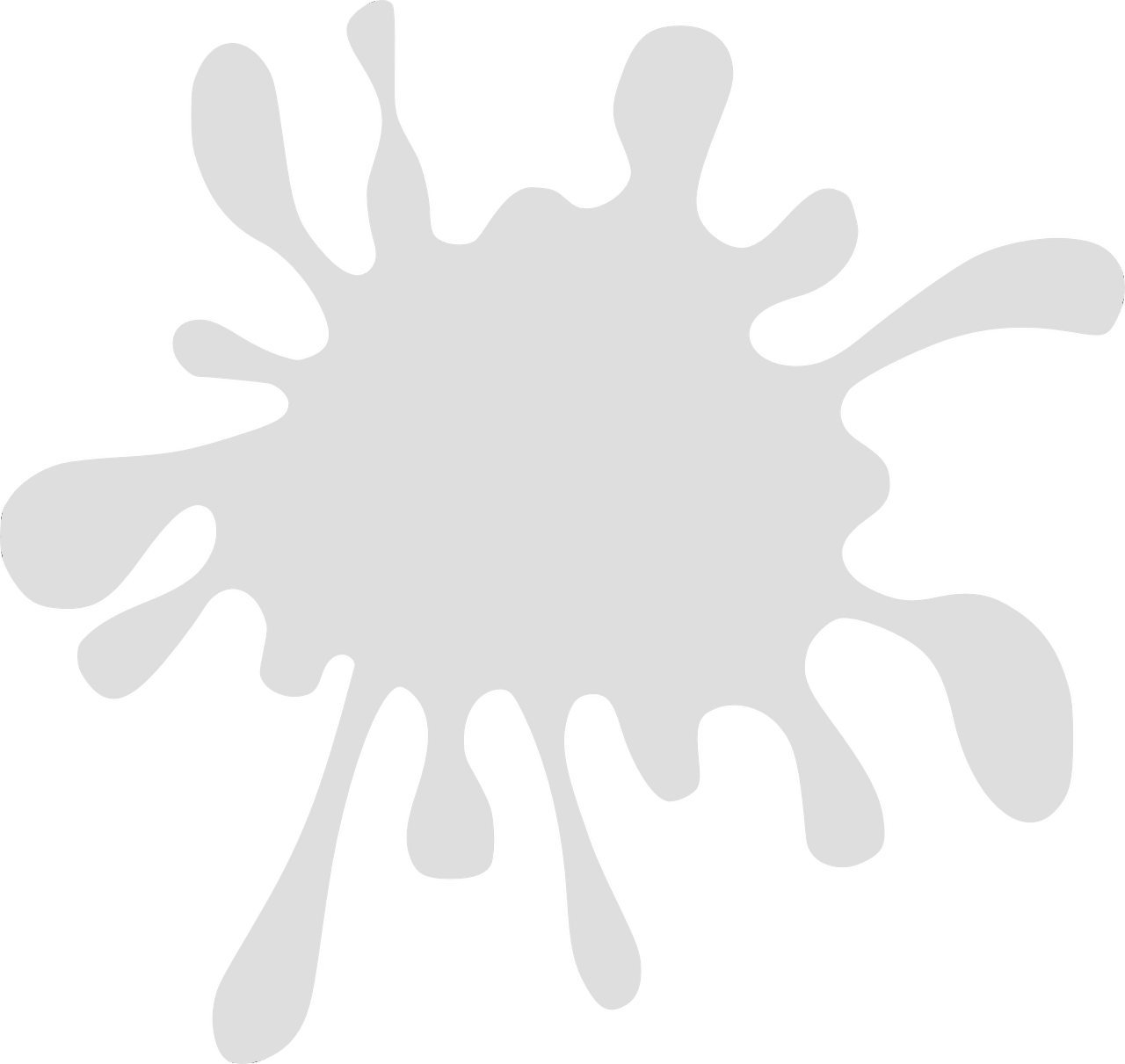 caballo
cama
4
9
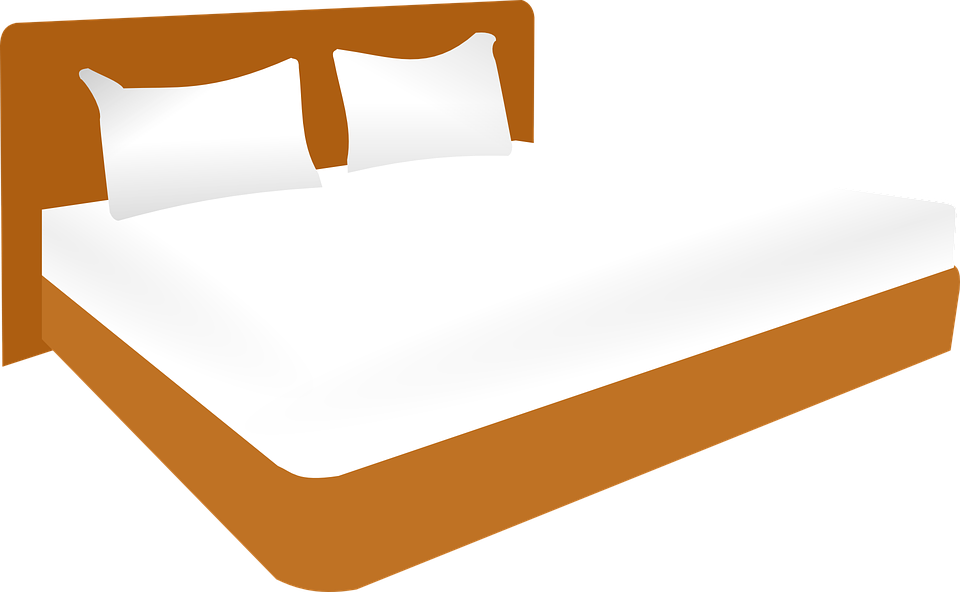 INICIO
[Speaker Notes: Timing: 5 minutes

Aim: to apply knowledge of the SSC [ca] [co] and [cu] to the oral production of mostly unknown words.

Procedure:
Part 1
Pupils work in pairs to pronounce as many words as they can in 60 seconds. 
Click on ‘inicio’ to start timer.
Click to bring up animations (image covering syllables [co] [co] and [cu] and give pupils 60 more seconds to pronounce these words, using [co] [co] and [cu] when it corresponds. NB. The majority of these words are revisited from rojo / amarillo; we have also included proper nouns (Colombia, Salamanca and Marco). 

Part 2
Each pupils secretly writes down 5 of the words. 
Start the timer. Pupil A tries to say all of Pupil B’s words within the 30 seconds.
Swap roles and start the timer again.
Several rounds of the activity can be completed.
If required, click on the blue splats to hear the audio for each word.

Source: Davies, M. & Davies, K. (2018). A frequency dictionary of Spanish: Core vocabulary for learners (2nd ed.). Routledge: London]
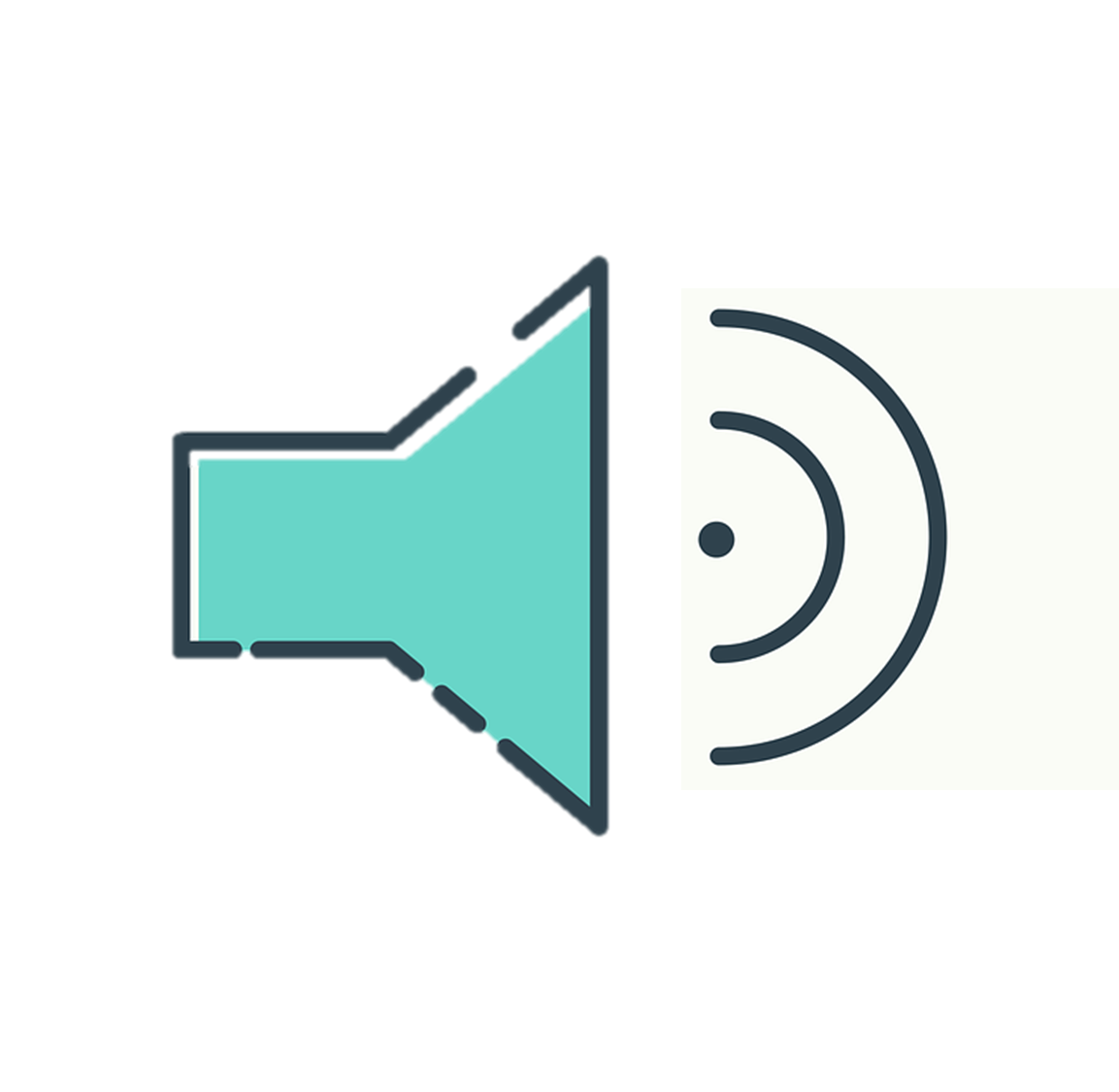 Follow up 2:
B Escucha
A Escucha. Does it mention ‘I have’ or “s/he, it has’??
escuchar
¿Cómo es?
¿Qué describe?
Escribe el número en la tabla
Escribe en inglés
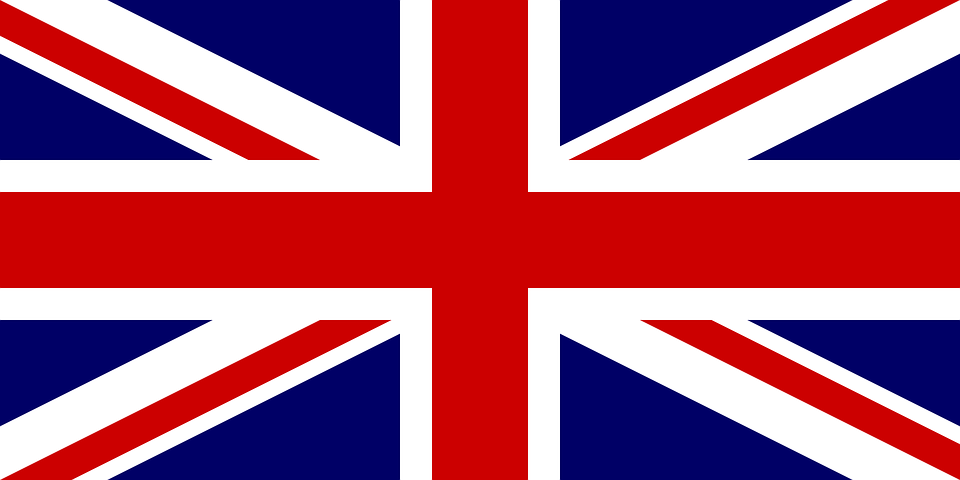 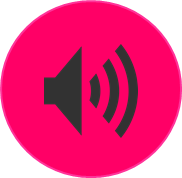 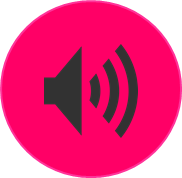 2
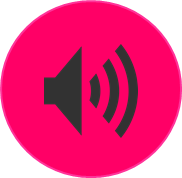 E
4
curious
sister
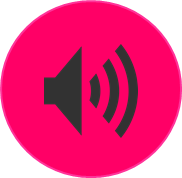 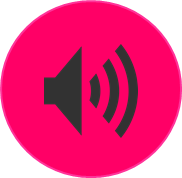 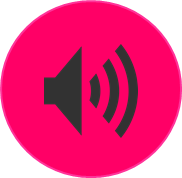 3
1
5
male partner
different
school
fun
E
1
hotel
(quite) small
2
4
(quite) annoying
female partner
3
5
(very) able
female teacher
[Speaker Notes: Timing: 5 minutes

Aim: to practise listening out for ‘tengo’ & ‘tiene’ and process the person of the verb they refer to. Then, to practise aural recognition of postnominal adjectives and vocabulary. 

Procedure:

Explain instructions to students.
Ask pupils to write ‘I have’ / ‘s/he has’. 
3. Do the example with them and click to bring answer.
5. Do 1-5. They should identify whether they hear ‘I have’ or ‘s/he has and the correct adjective. Some students might also write down the object /  person / animal. 
7. Go through answers 1-5 (use of tener & adjective). 
8. Play one more time. This time students listen out for the object & description (adjective) and write it down in English.

Transcript:
E. Tiene una hermana curiosa
Tengo un compañero diferente.
Tiene una escuela divertida.
Tiene un hotel bastante pequeño.
Tengo una compañera bastante pesada.
Tiene una profesora muy capaz.]
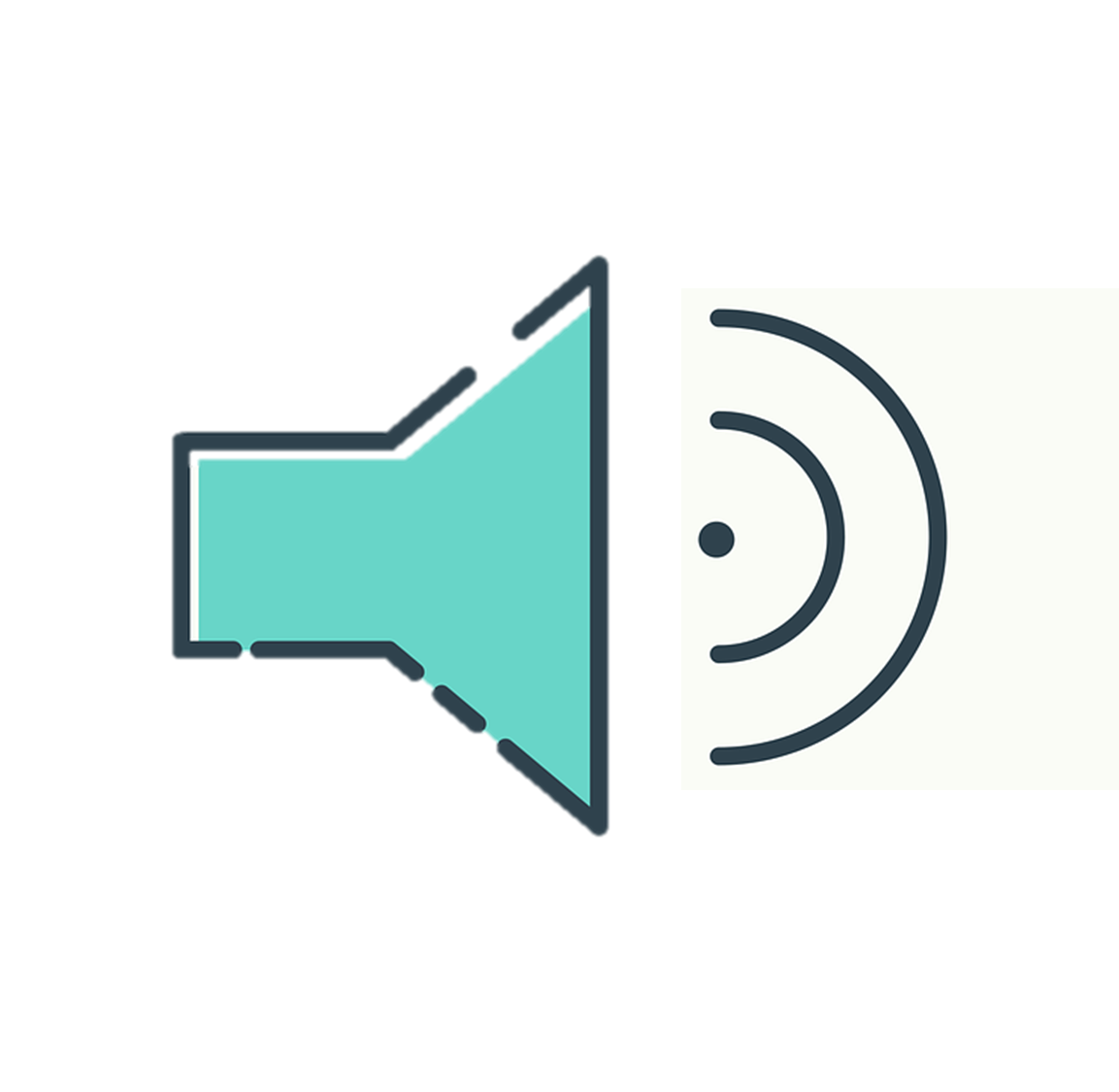 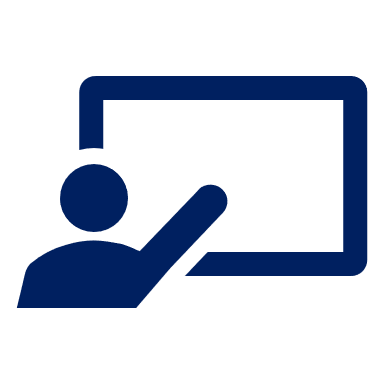 Follow up 3:
Escucha.
Sofía habla con el abuelo.
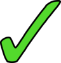 ¿Es una pregunta?
Marca
escuchar
I have
You have
She has
Escribe en inglés
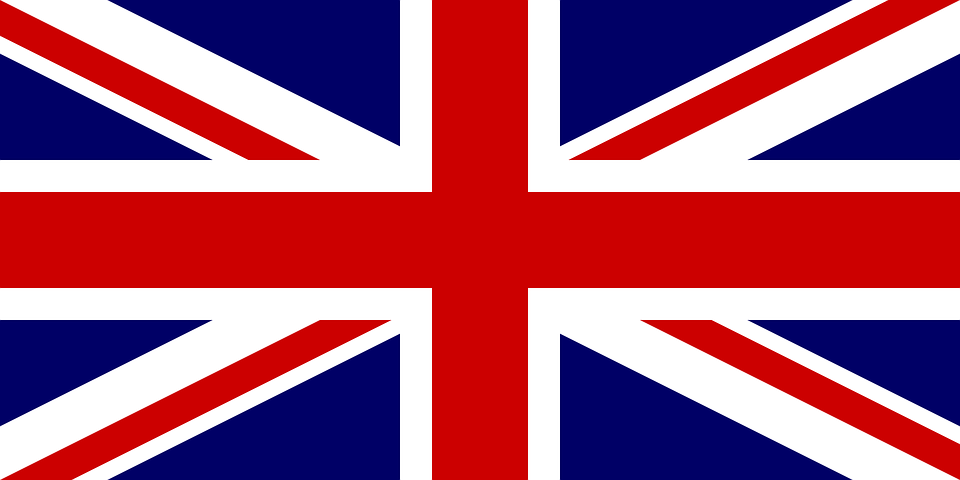 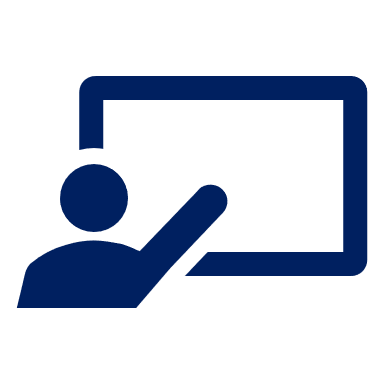 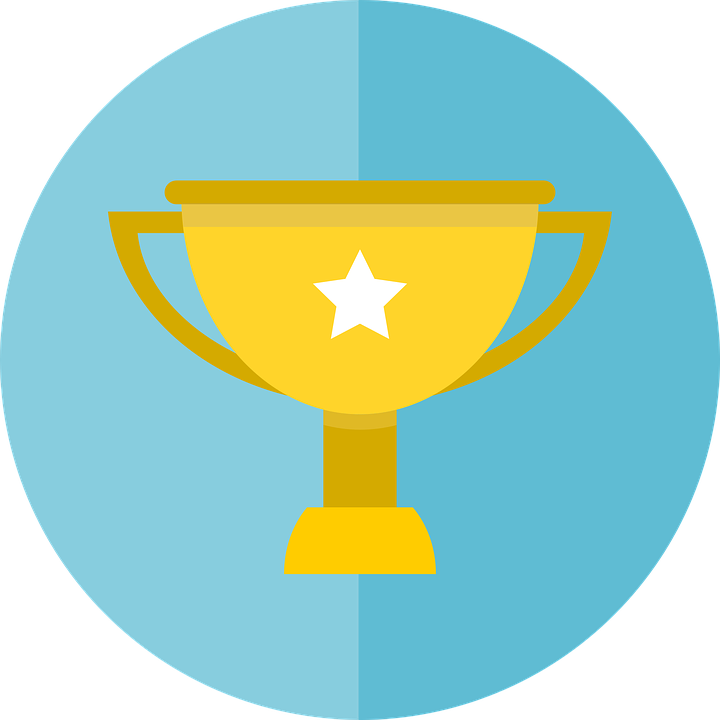 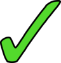 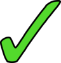 E
churches
pretty
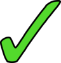 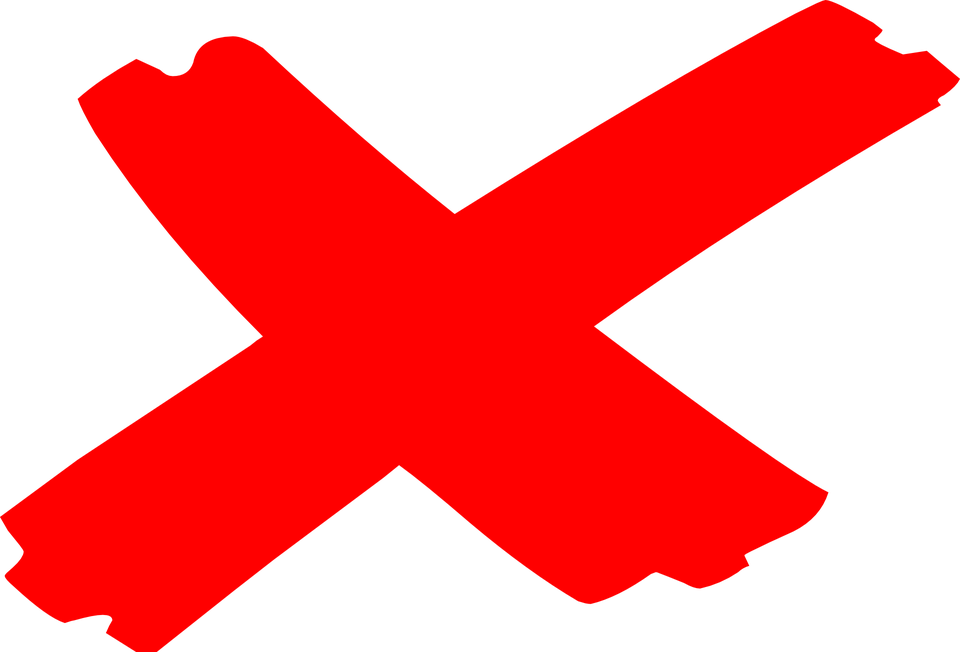 1
museums
interesting
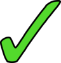 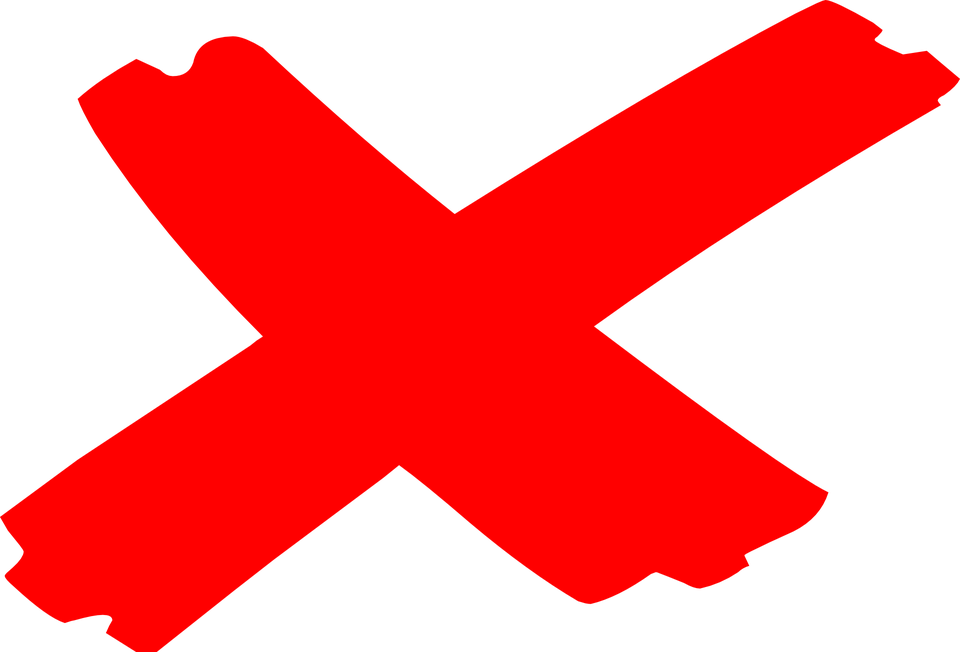 2
park
small
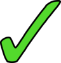 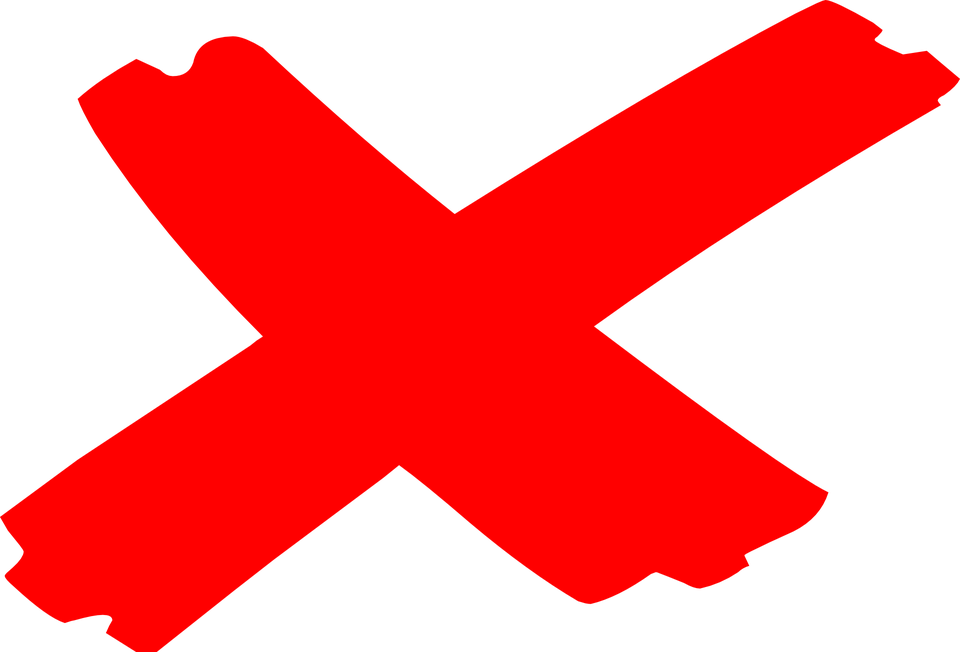 3
universities
(very) important
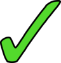 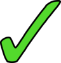 4
trees
incredible
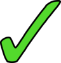 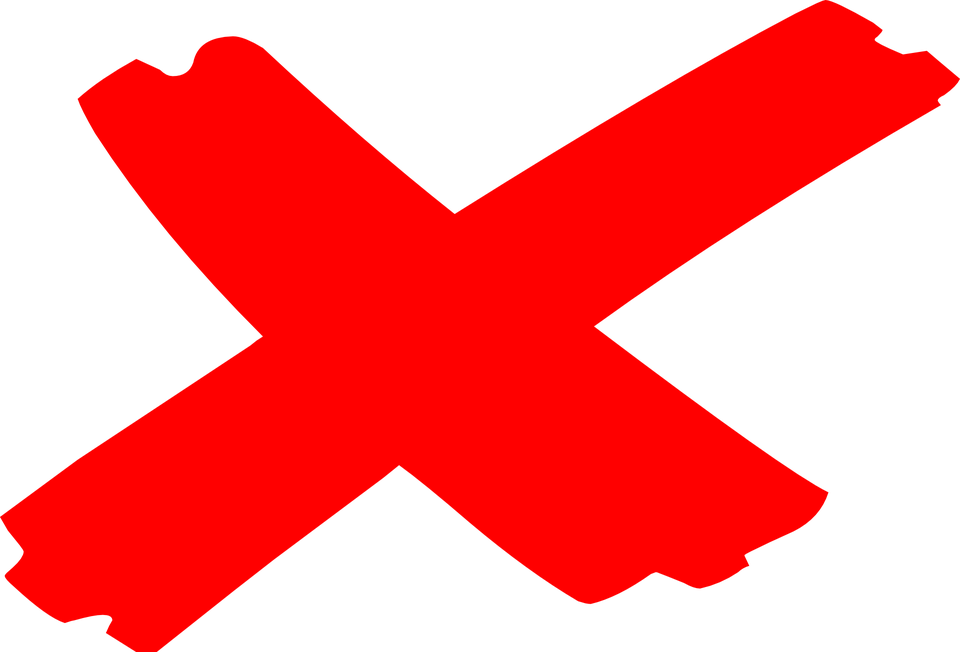 5
different
streets
[Speaker Notes: Timing: 7 minutes

Aim: to practise differentiating aurally between ‘tengo’, ‘tienes’ & ‘tiene’ and connect the verbs forms with their meaning. In addition, to recognise questions and statements from the intonation. Finally, pupils will practise aural comprehension of nouns and adjectives from this and previous weeks. 

Procedure:
Part 1
Read the instruction in Spanish from the board.
Click to bring up speech bubbles and elicit translations from pupils. This will provide support when doing the activity. 
Click to bring up further instruction (Marca).
Tell them that they will hear Sofía talking about what she has, talking to her grandad Miguel or talking about Krina. Tell pupils they need to pay attention to whether they hear “tengo”, ‘tienes’ or “tiene”. They can write the verb down for support or tick directly. 
5. Click to bring up further instructions and clarify. They need to pay attention to whether it’s a statement or a question. 
6. Do the example with them.
7. Ask pupils to write 1-5 in their books.
8. Do 1-5 and click to provide feedback. 

Part 2 
 9. Click x3 to bring up the instructions and the table. Pupils need now to concentrate understanding the vocabulary. 
10. Play all items again.
11. Go through answers 1-6.

Note: the table is in the English word order of adjective + noun.  Pupils will hear these words in Spanish (noun + adjectives).  The structure of the task supports pupils but also makes the syntax difference more salient.  Teachers can draw their pupils’ attention to this, too.

Transcript:
Ej. ¿Tienes unas iglesias bonitas?
Tiene unos museos interesantes.
Tengo un parque pequeño. 
Tiene unas universidades muy importantes.
¿Tiene unos árboles increíbles?
Tienes unas calles diferentes.]
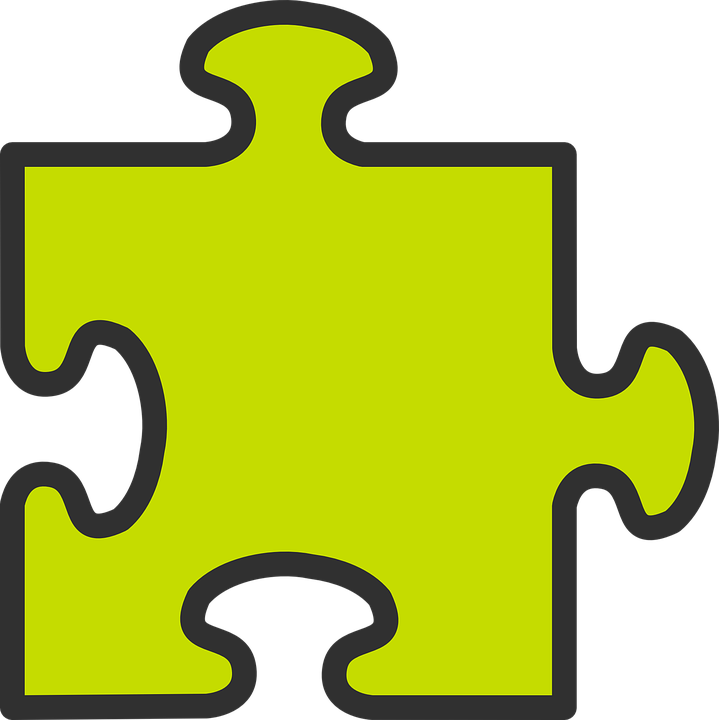 Gender & number agreement on adjectives
Remember that in Spanish all nouns are either masculine or feminine.
⚠ Don’t forget! This is grammatical, not biological gender. Preguntas (questions) are feminine, not female!
We also know that:
when we describe more than one feminine noun, the adjective ends in –as.
when we describe more than one masculine noun, the adjective ends in –os.
Cambridge tiene unas iglesias y son muy viejas.
Lugo tiene unos museos y son nuevos.
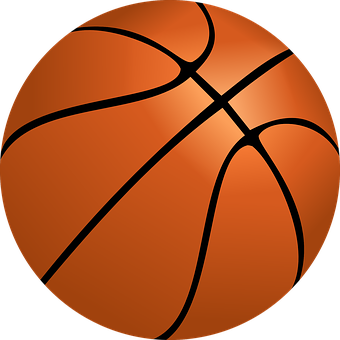 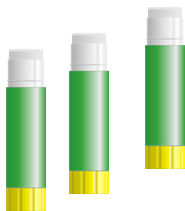 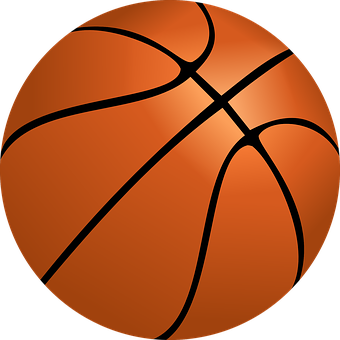 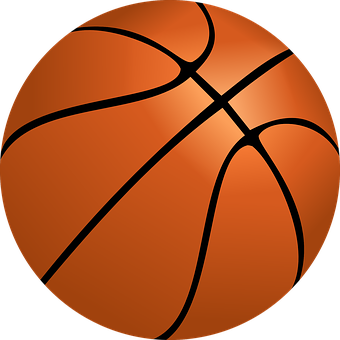 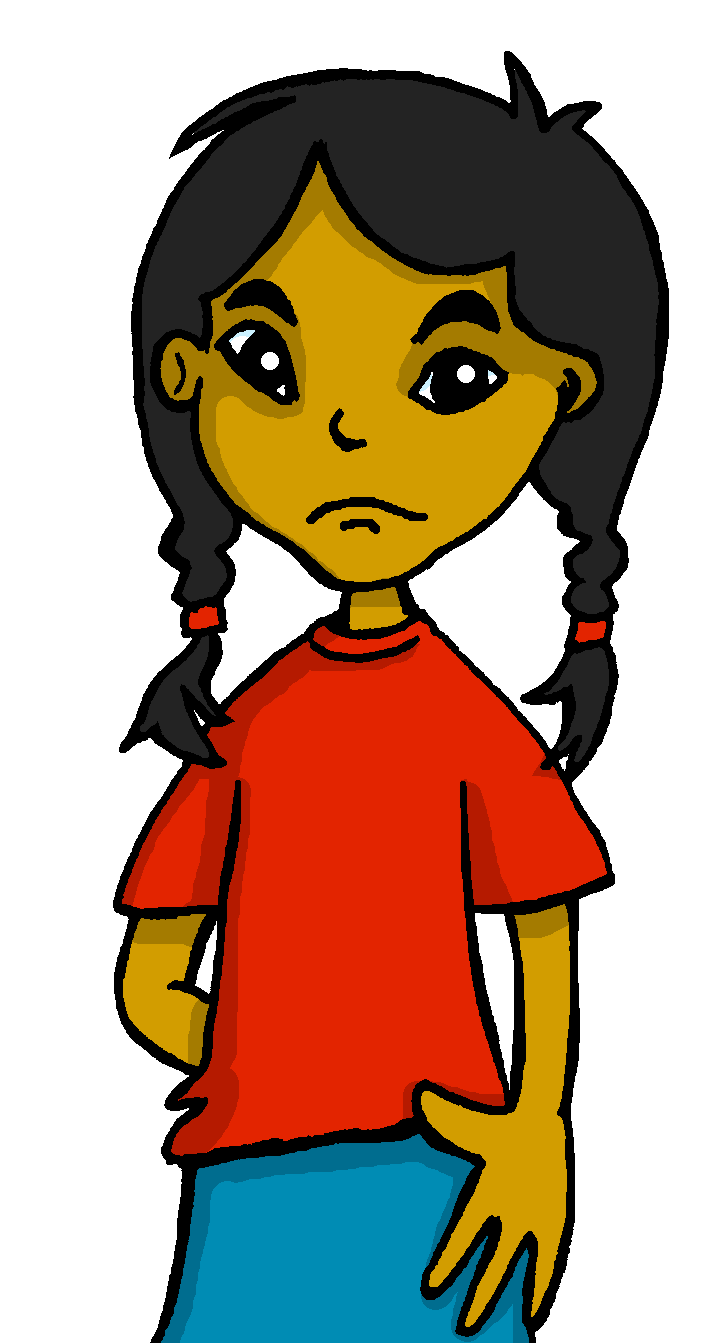 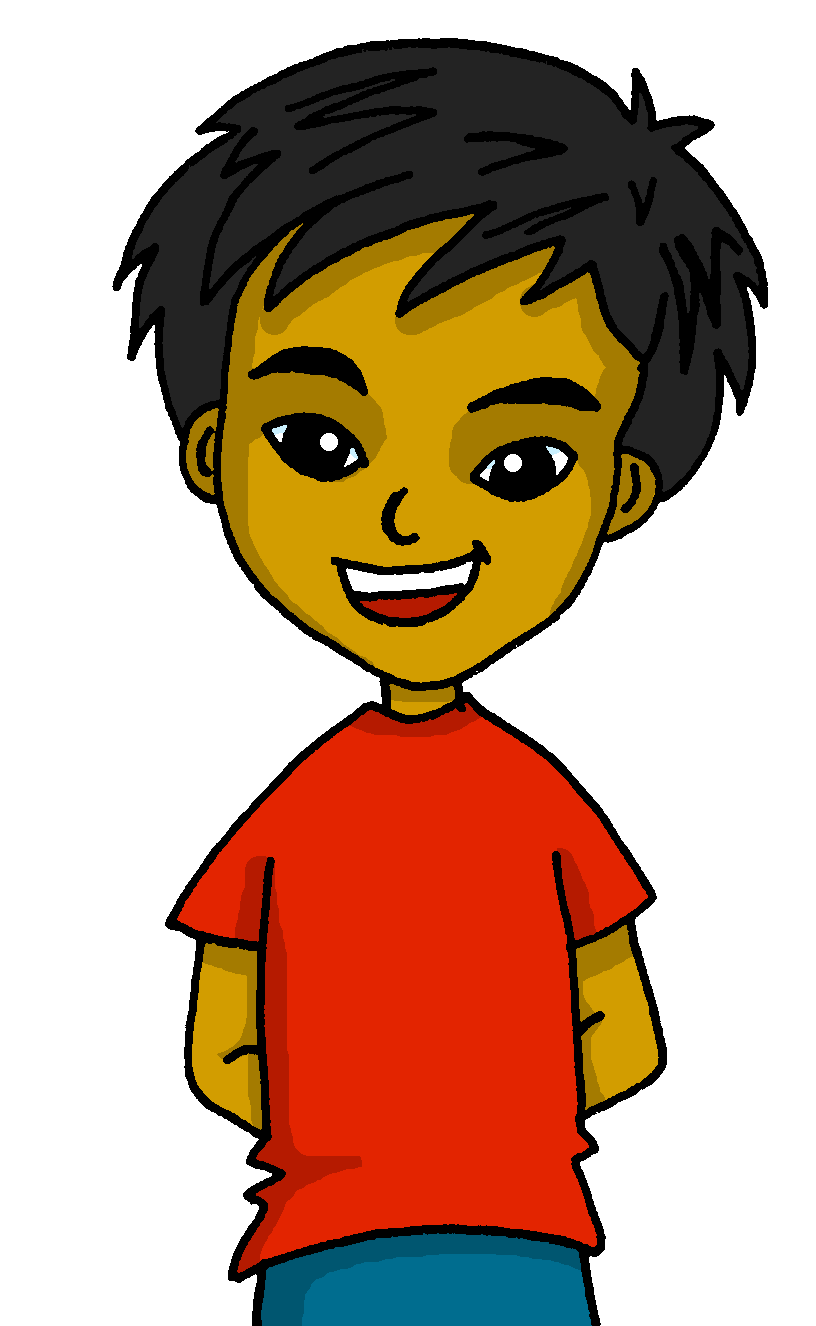 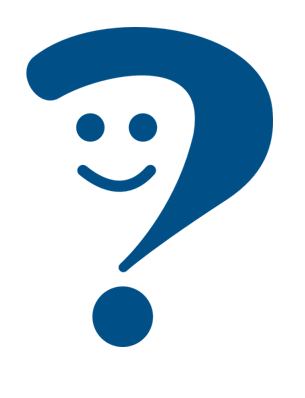 Lugo has some museums and they are new.
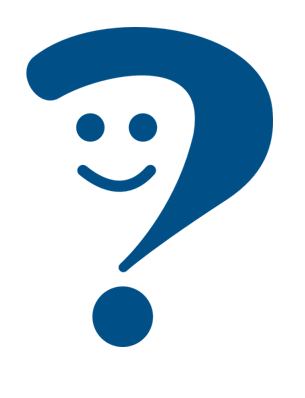 Cambridge has some churches and they are very old.
[Speaker Notes: Use before Follow up 4 and/or 5.Timing: 1 minute

Aim: to revisit regular adjectival agreement (gender and number) in order use the masculine and feminine plural form of regular adjectives ending in –o, when describing any noun.

Procedure:
Click to present the information in stages.
Elicit English translation for the Spanish examples provided.]
Follow up 4:
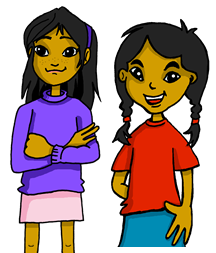 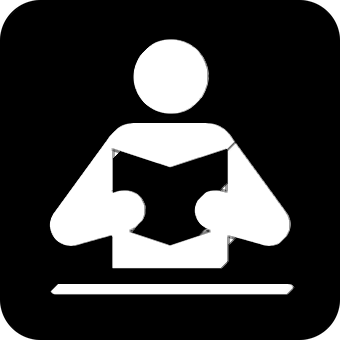 ¿Qué tiene Sofíá? ¿Qué tiene Krina? Y ¿cómo es? o ¿cómo son?
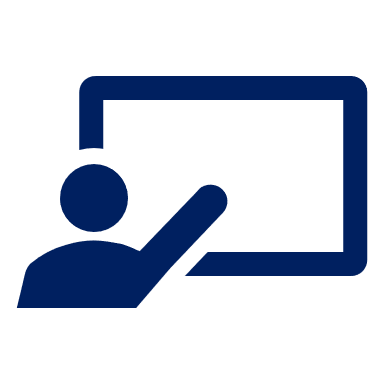 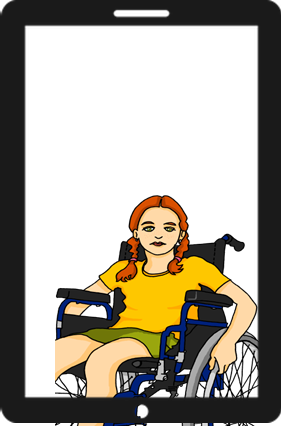 Lee la lista de Sofía.
leer
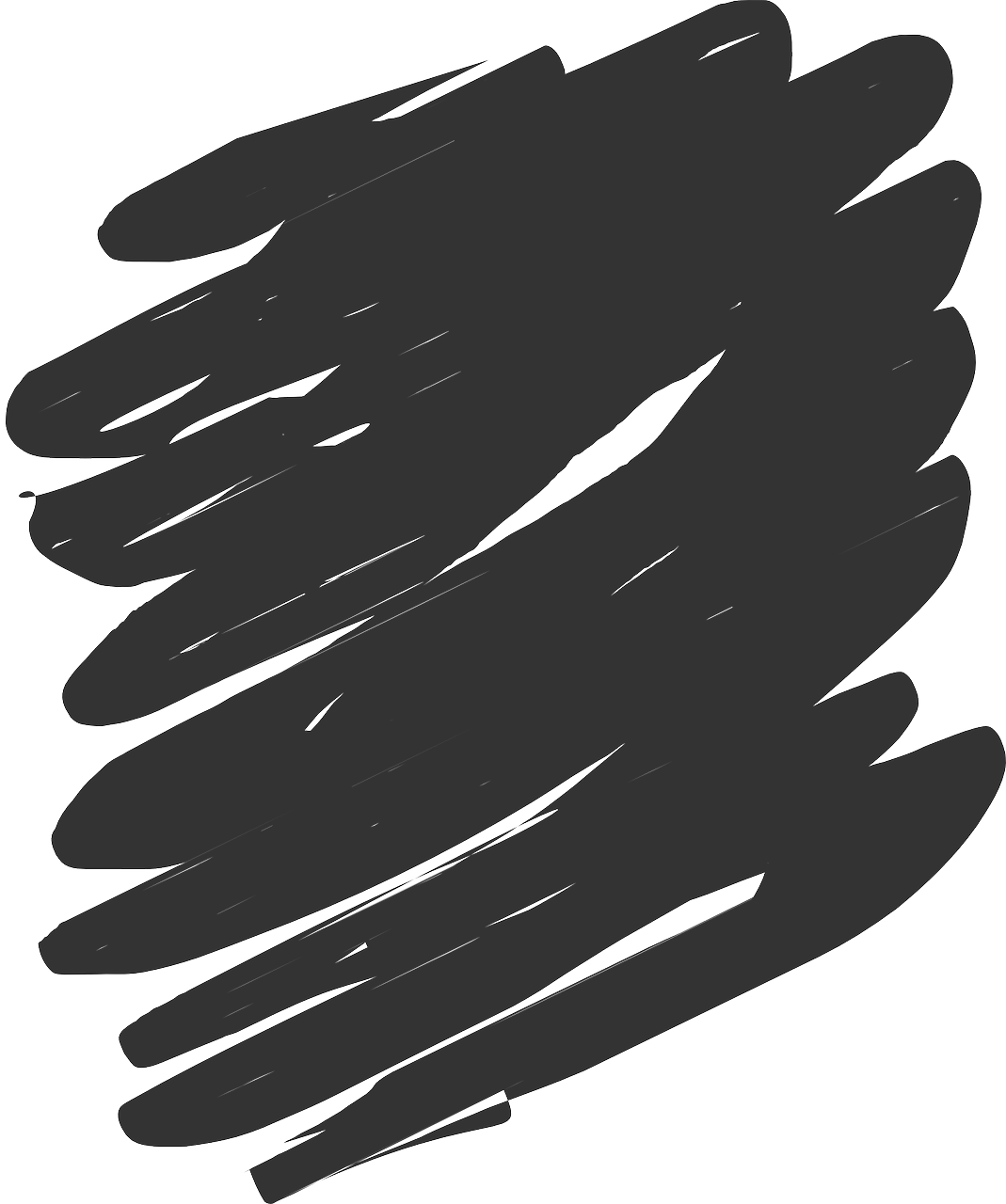 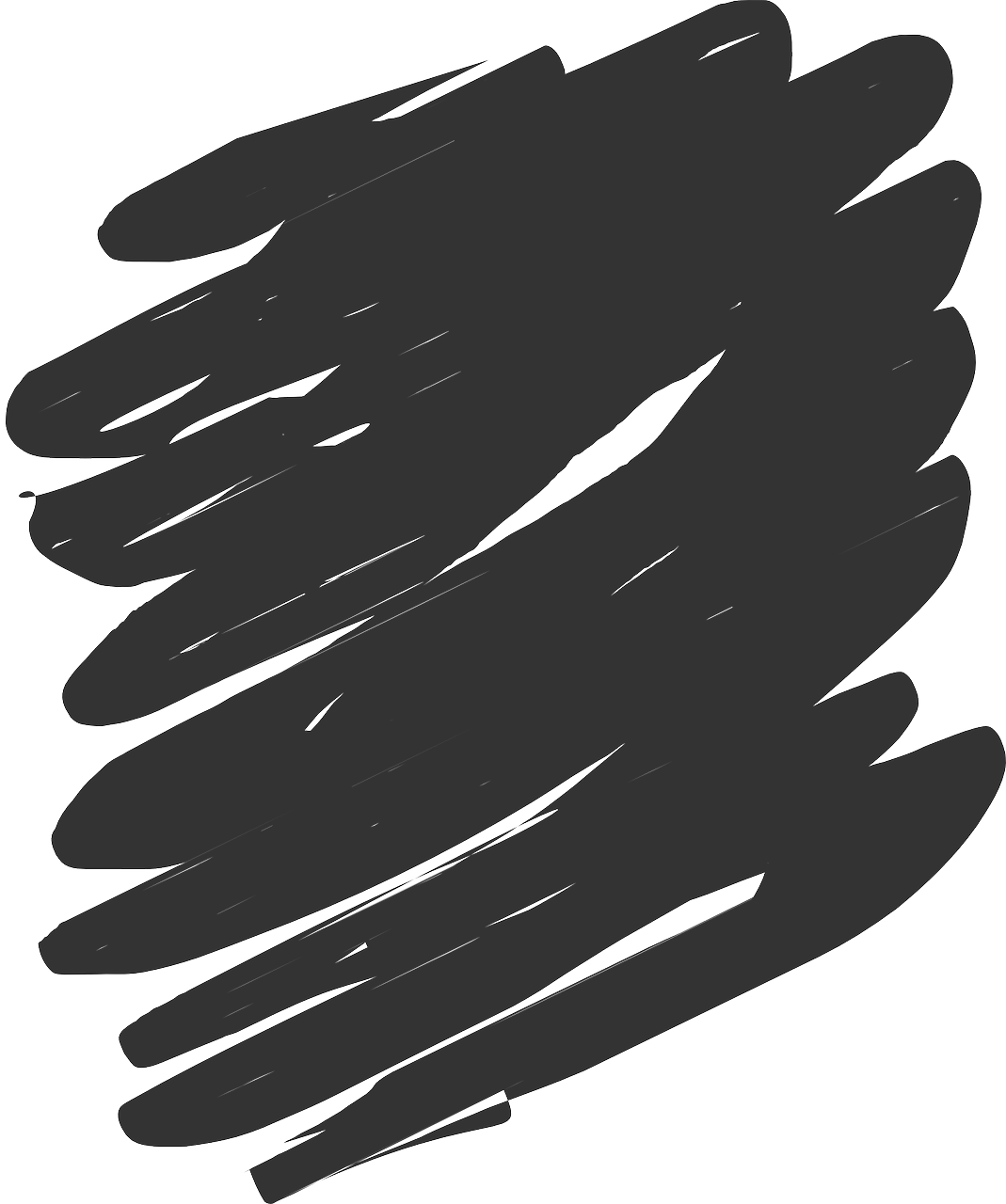 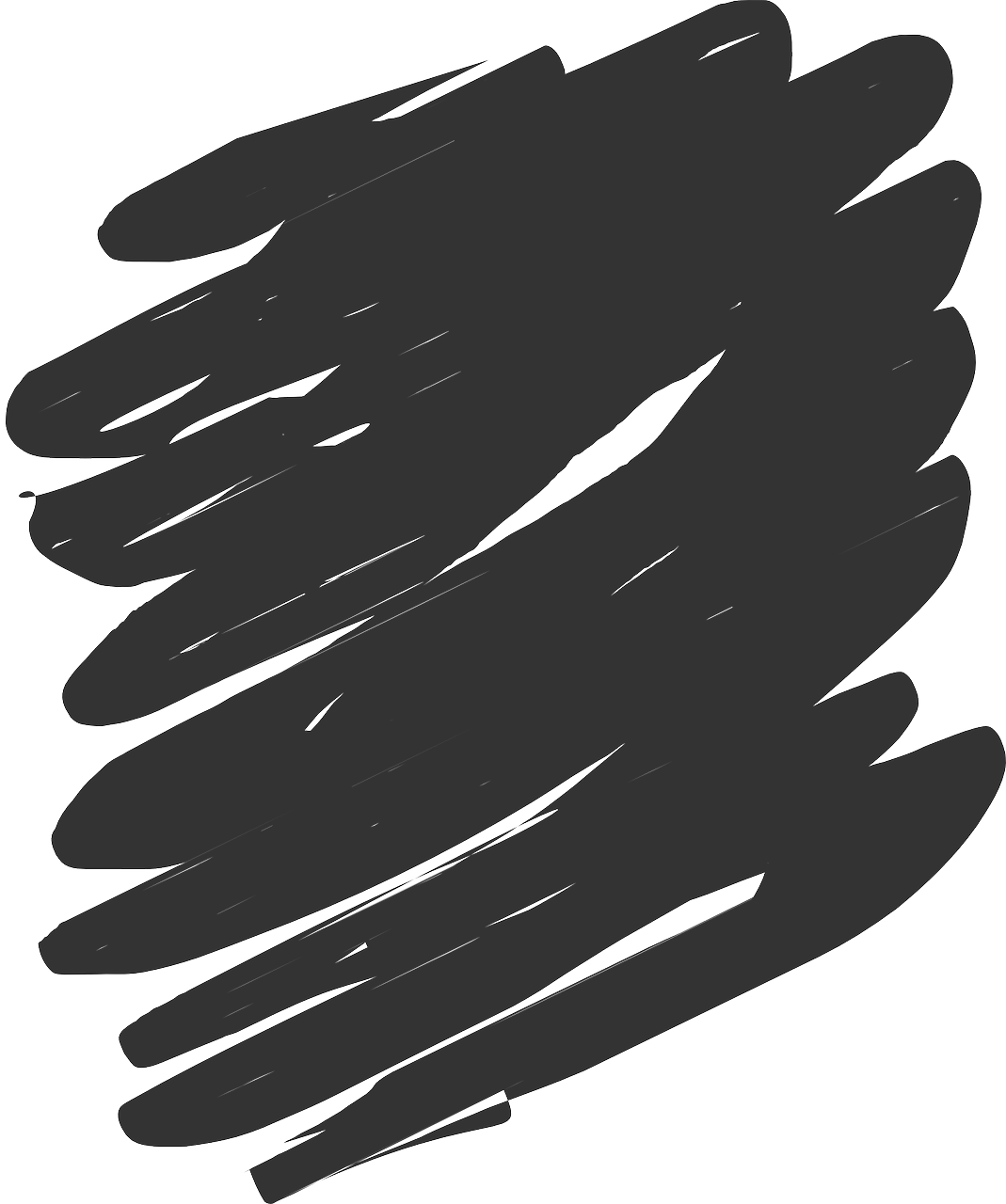 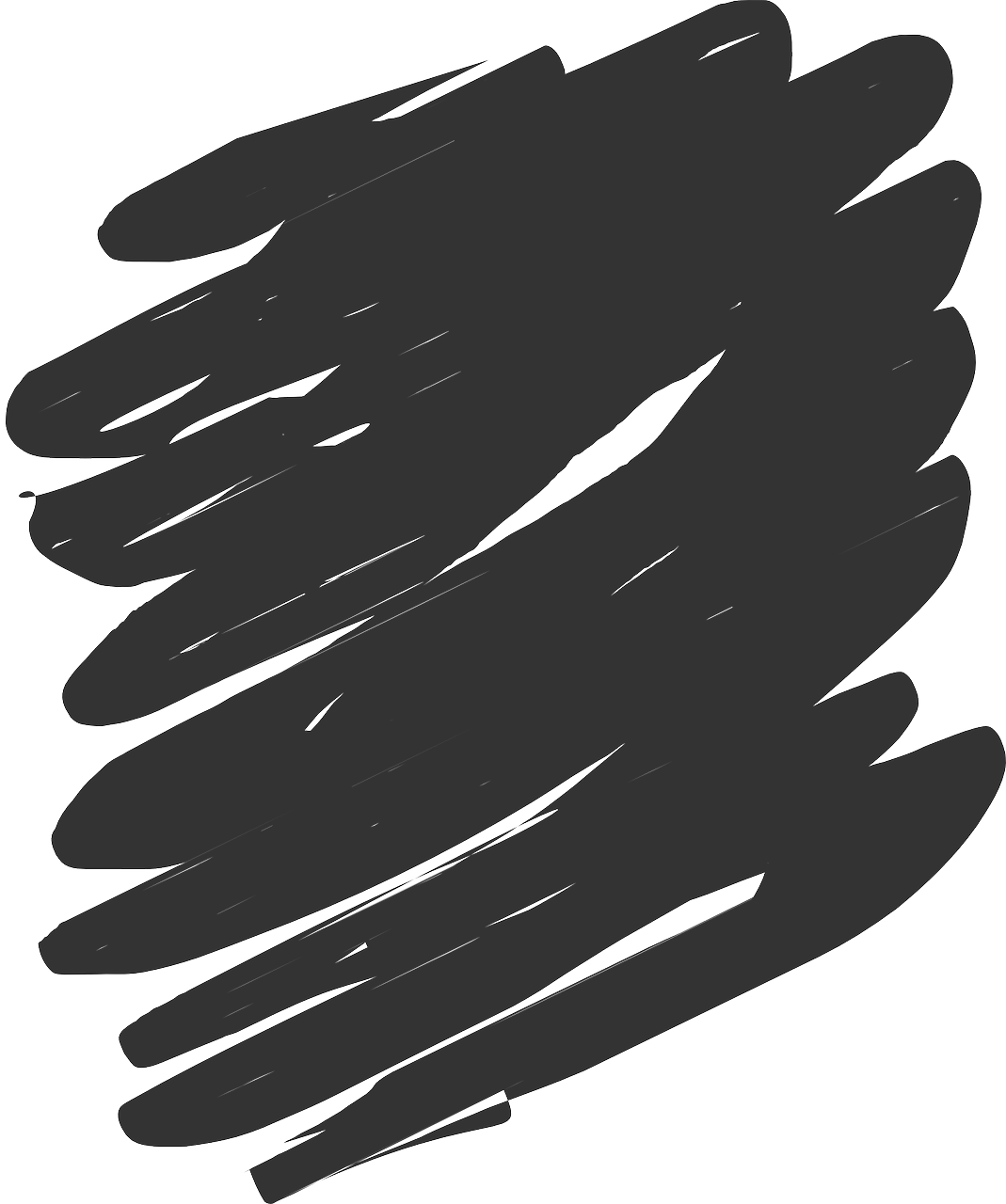 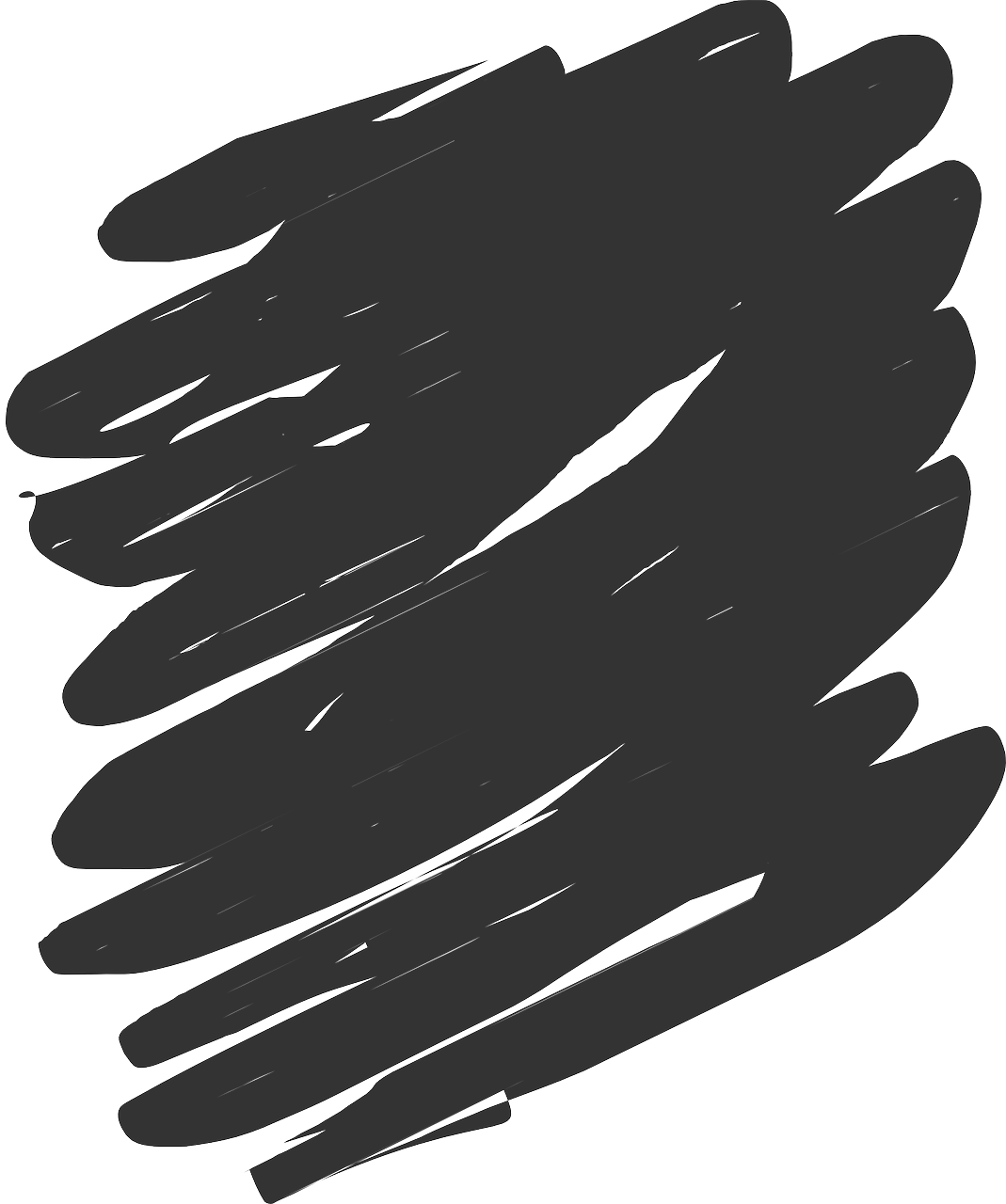 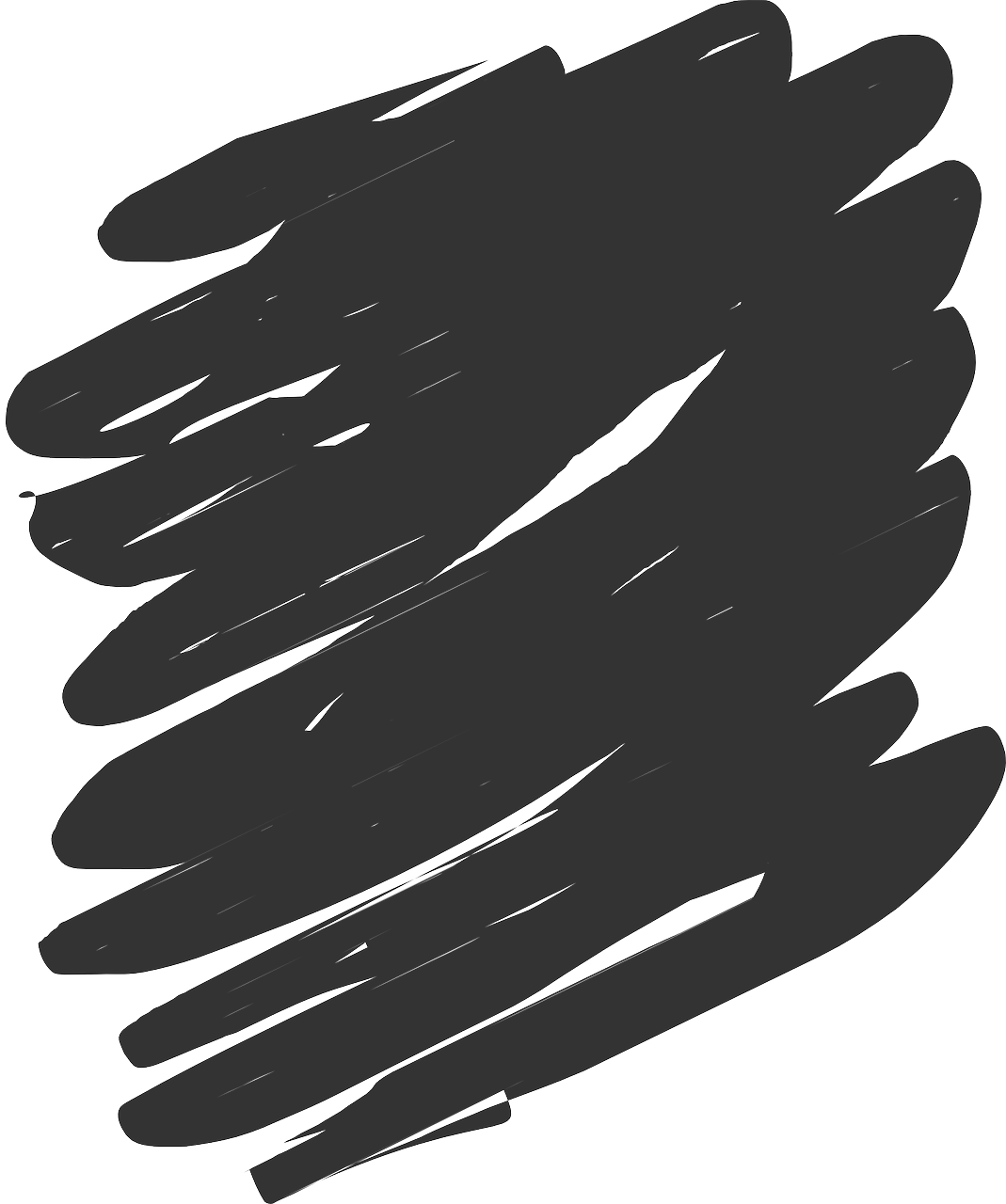 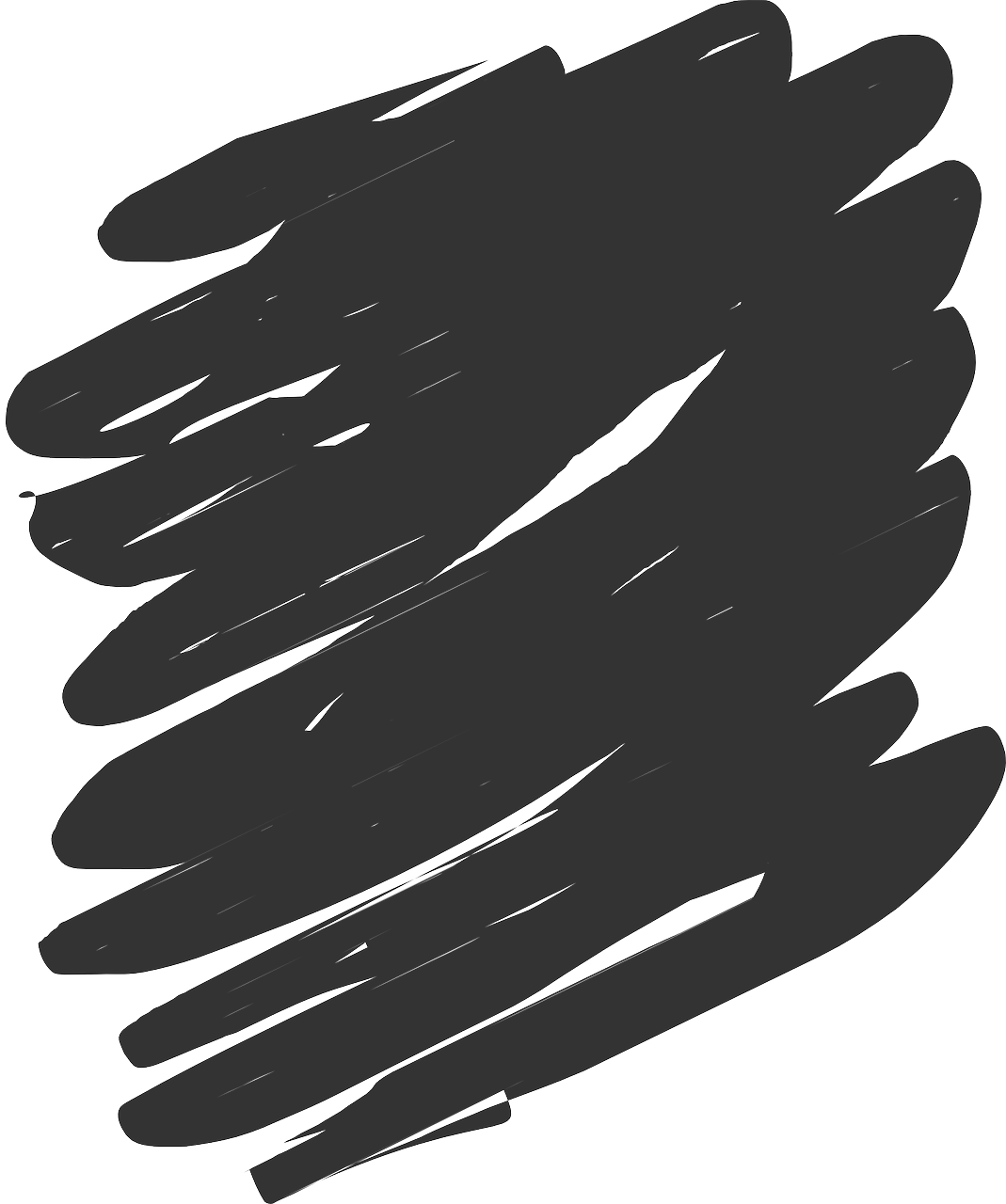 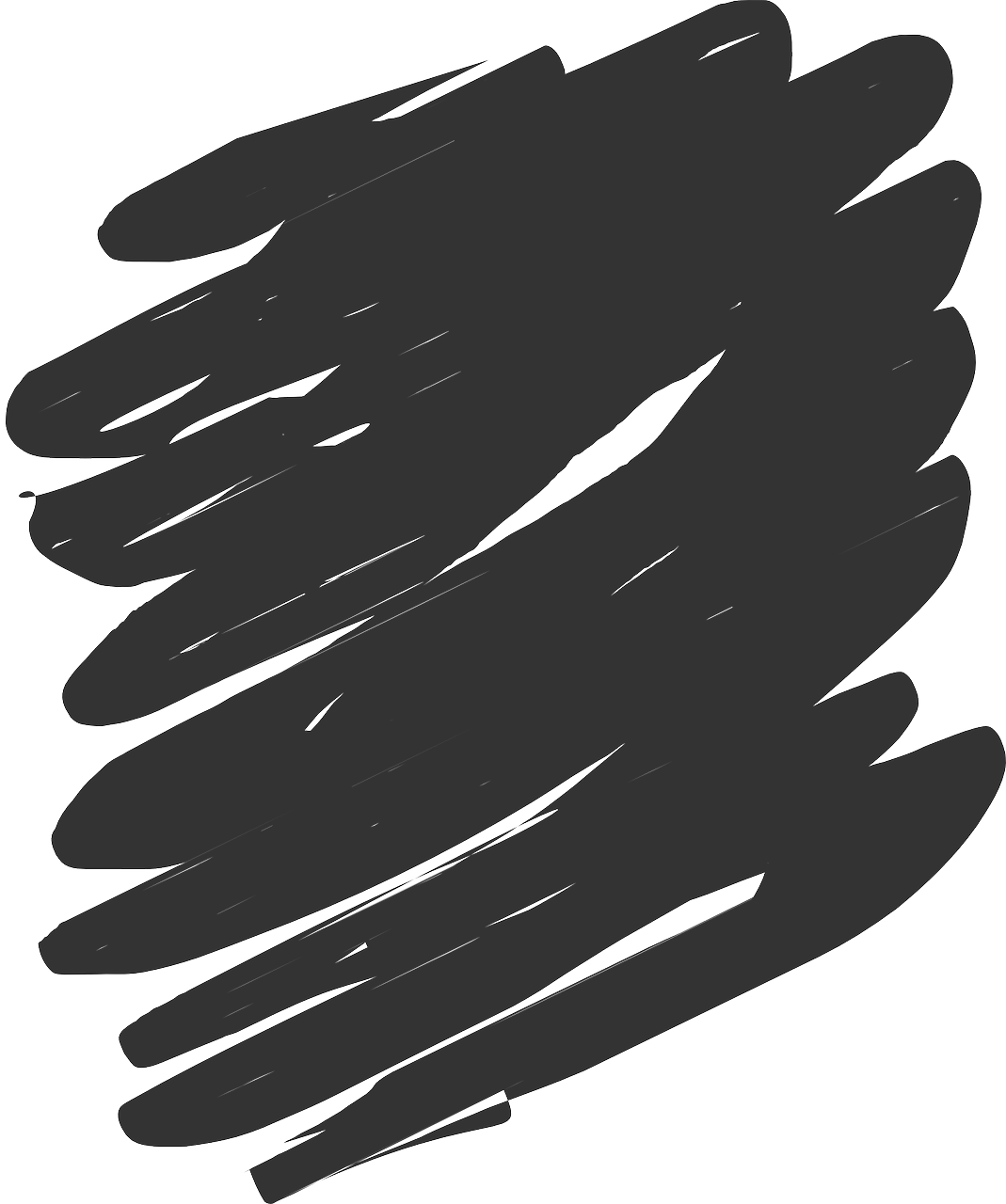 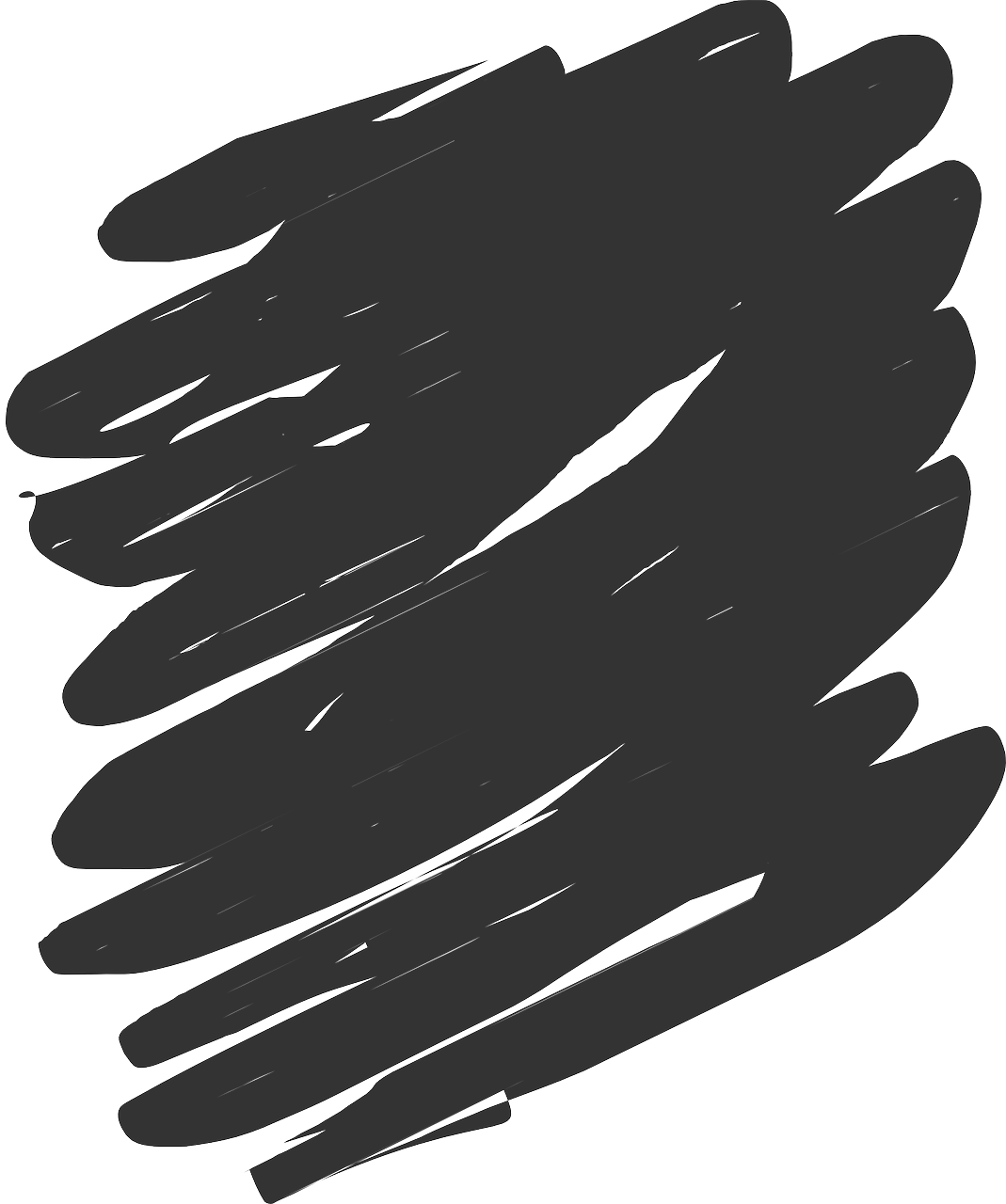 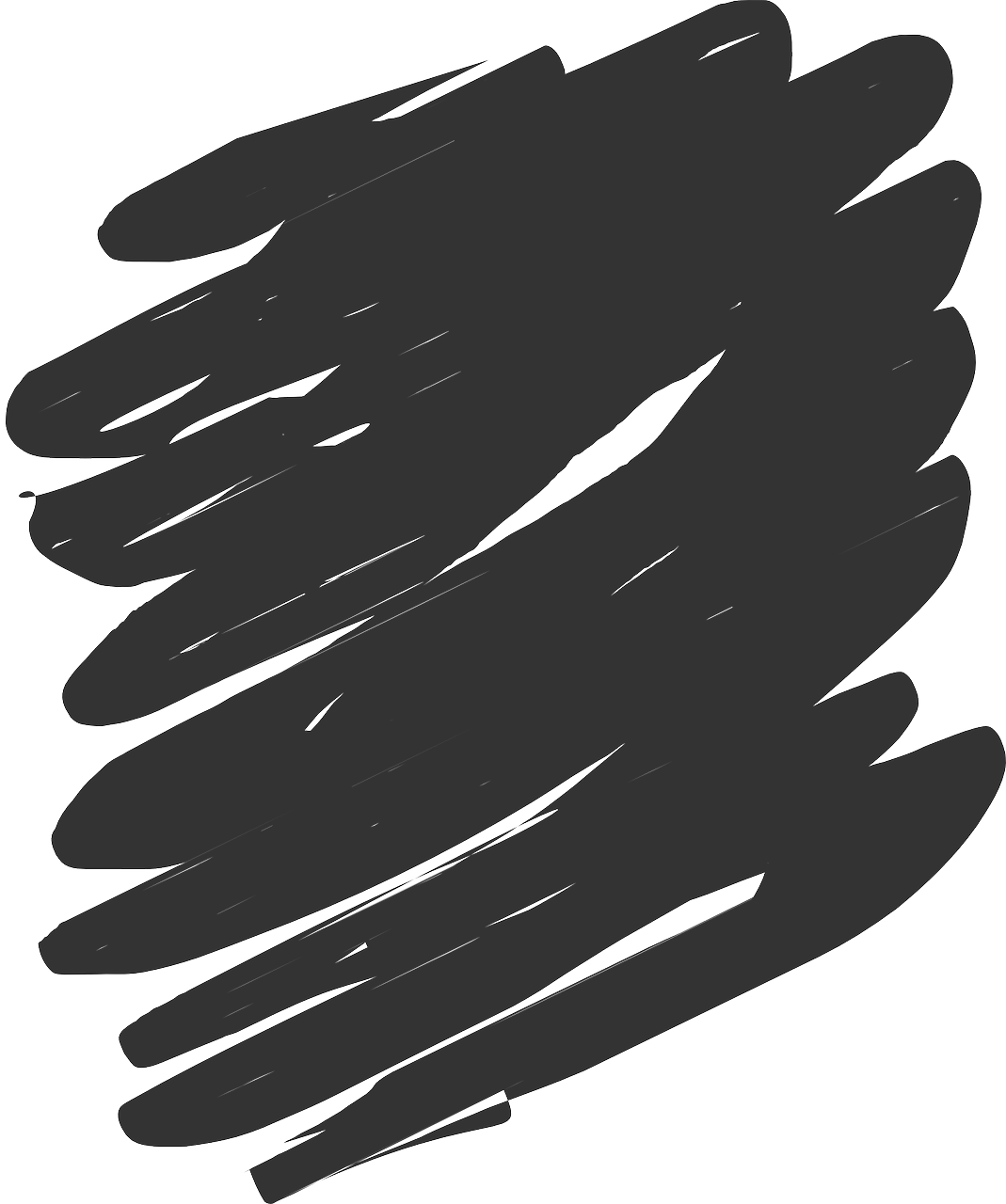 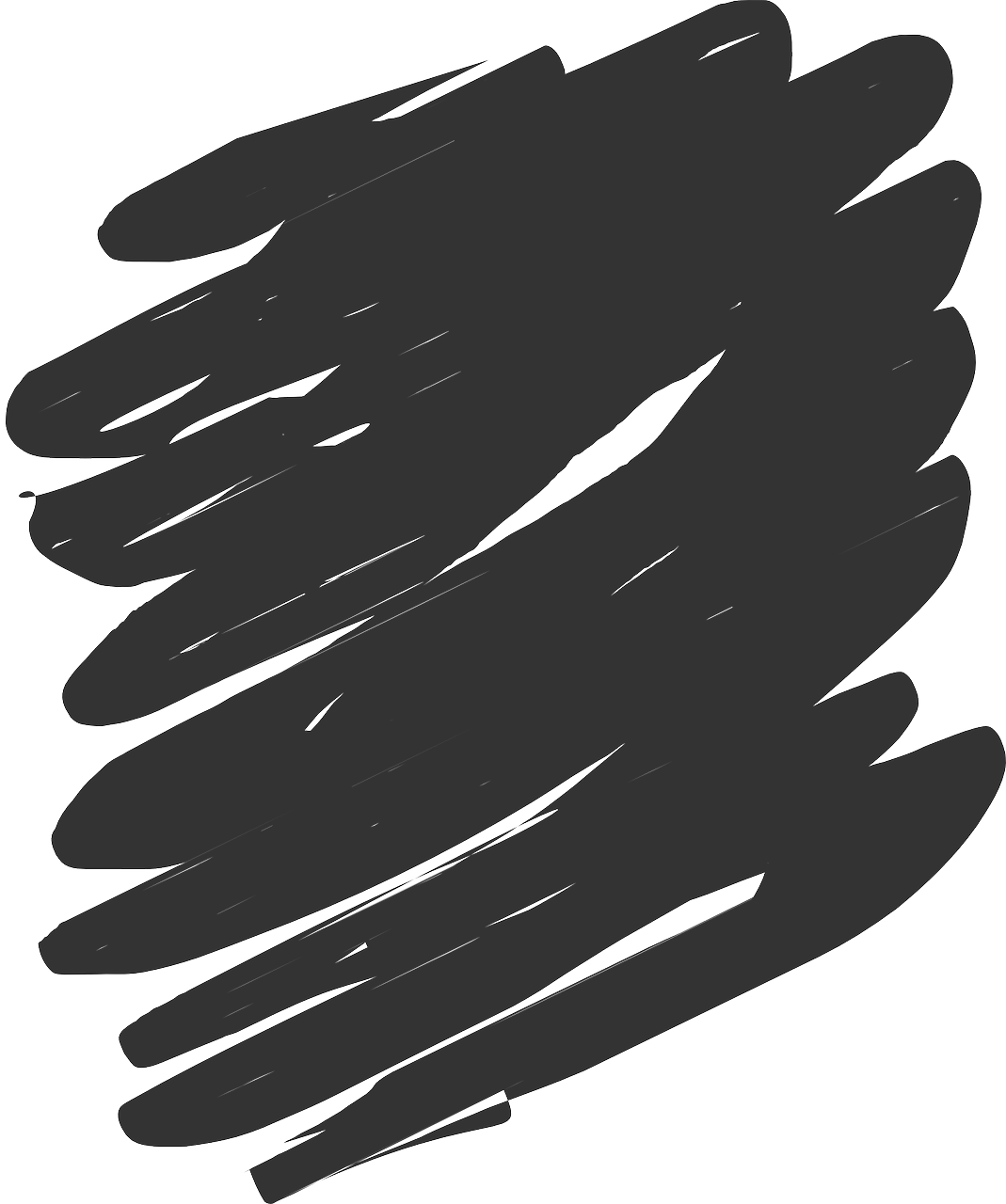 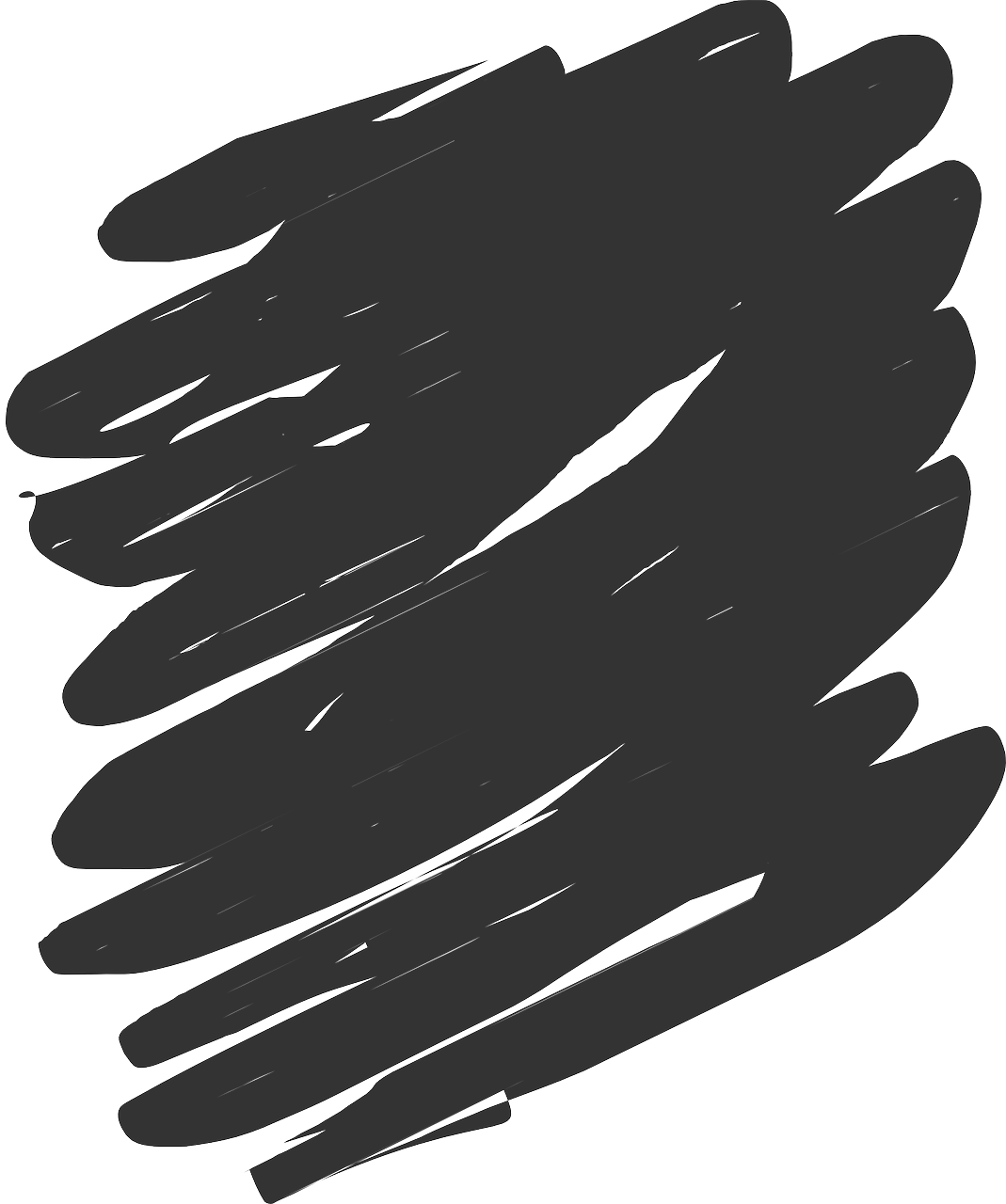 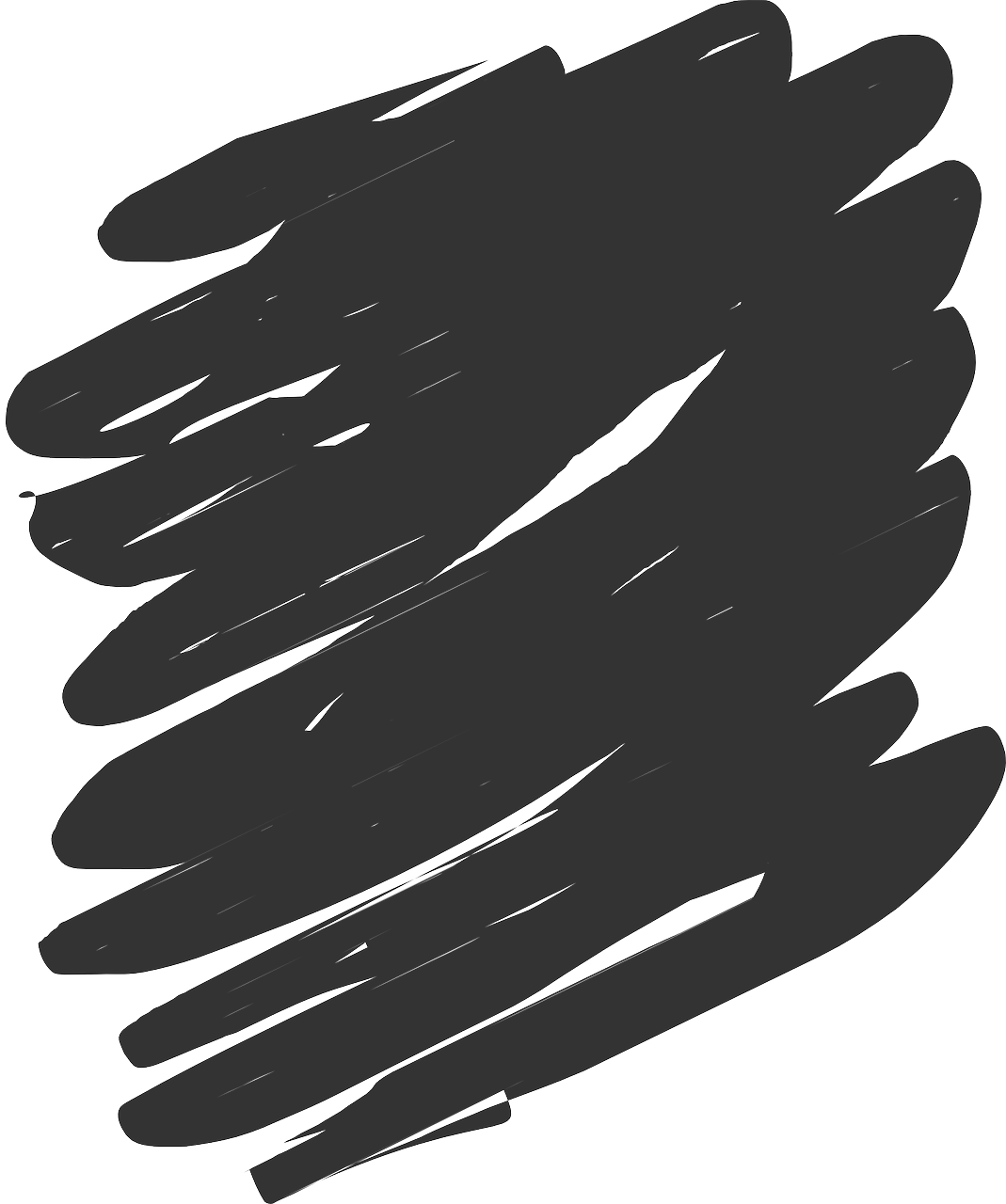 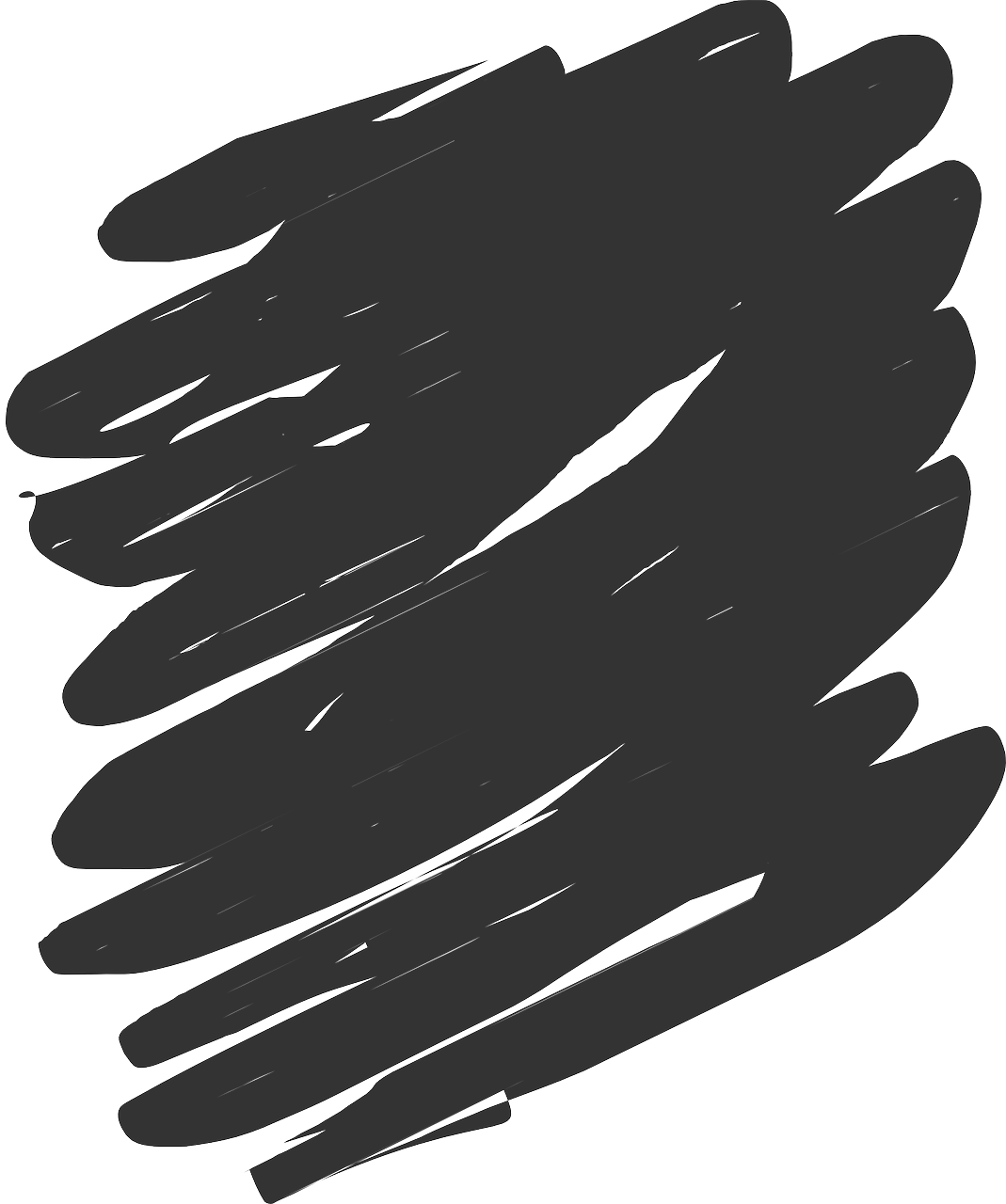 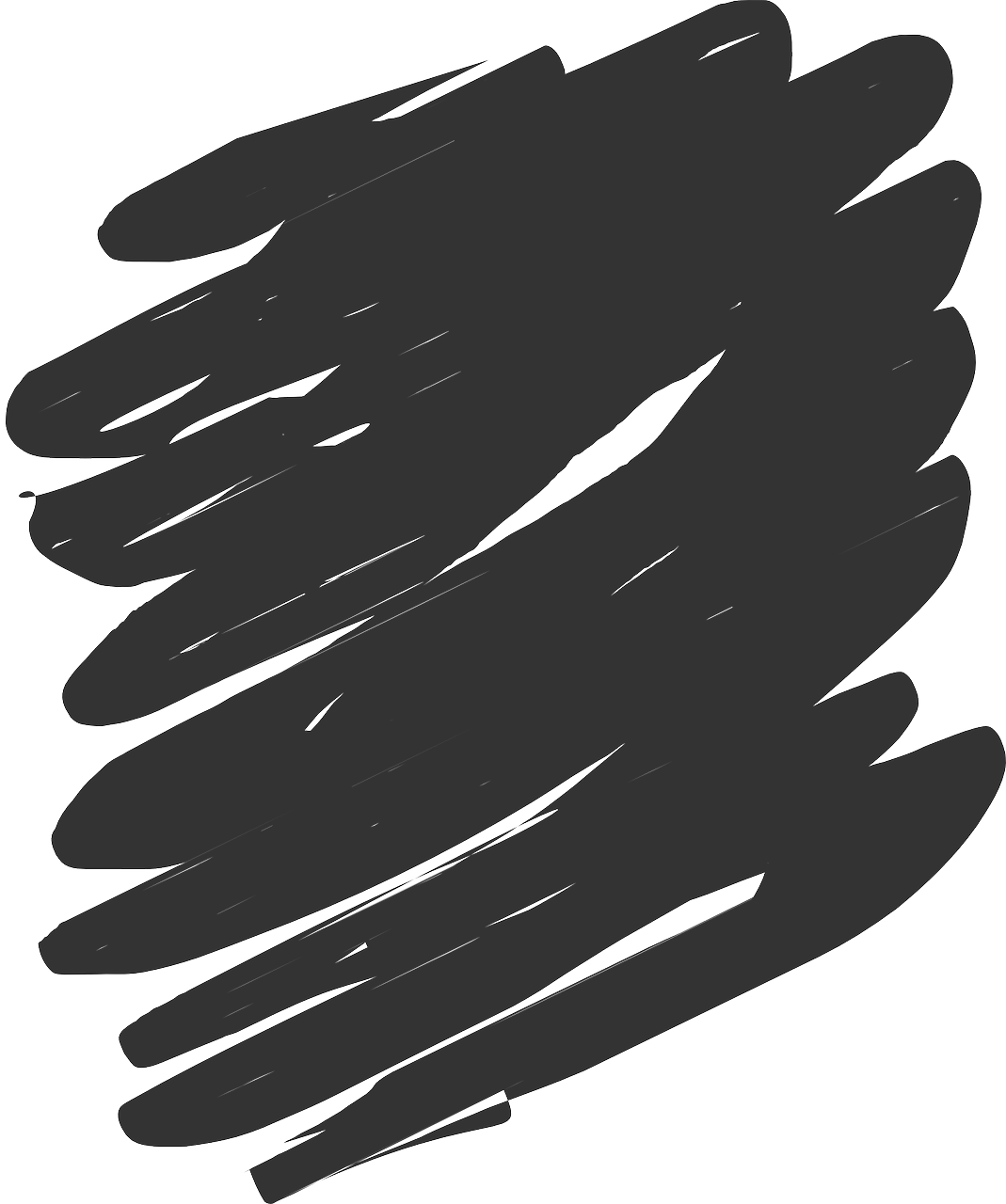 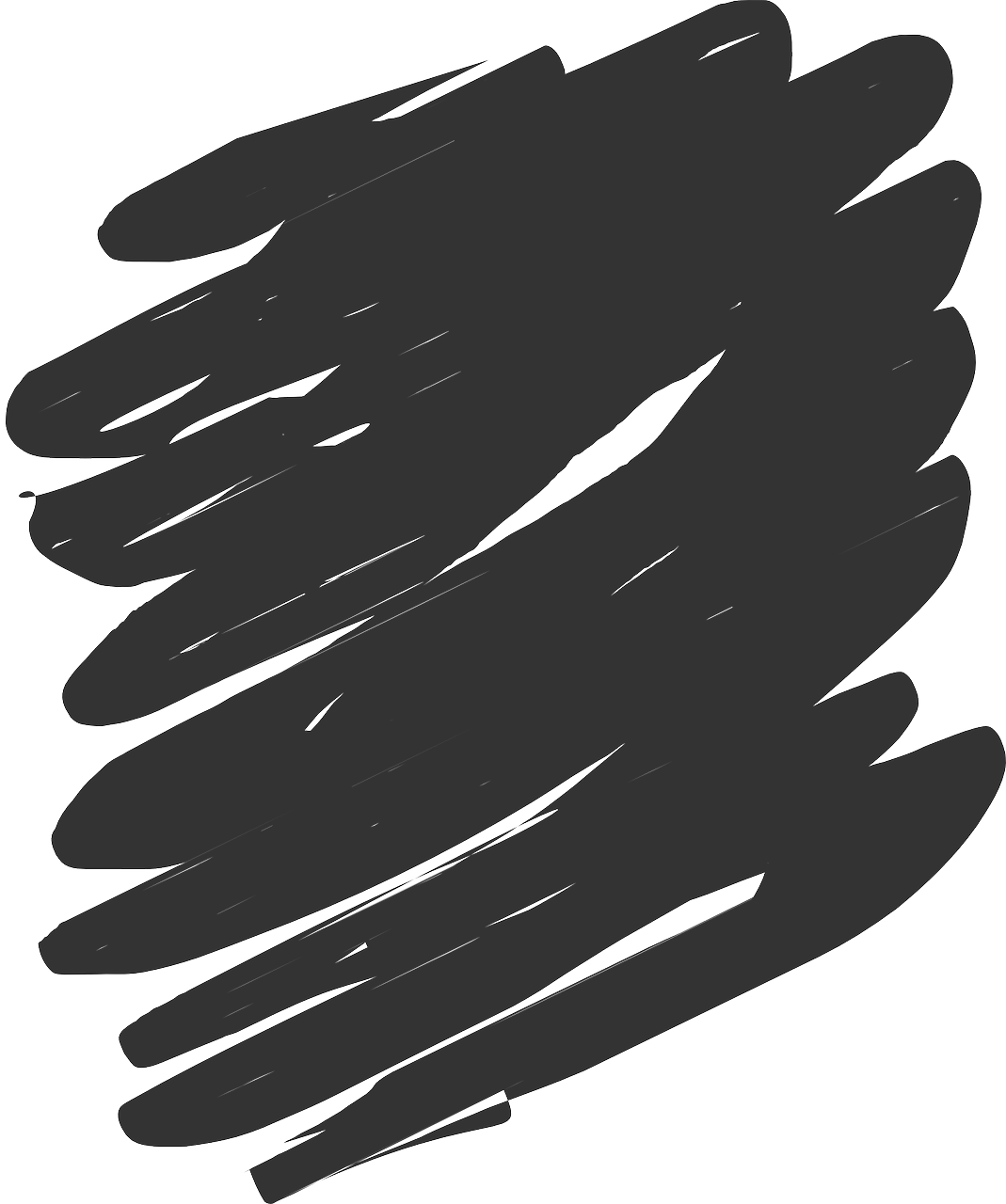 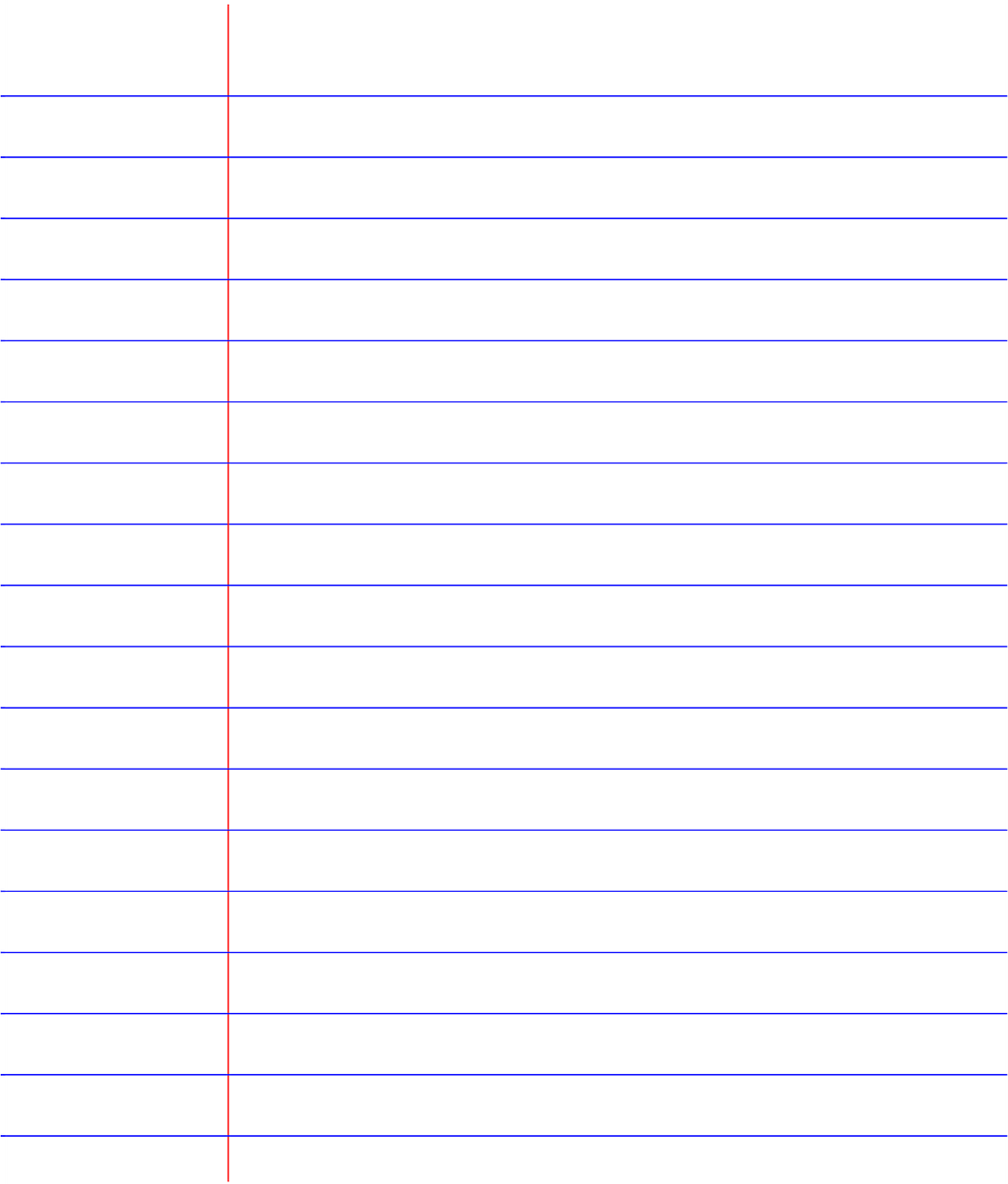 1
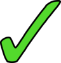 Tiene una plaza.      Es perfecta.
Tengo unas montañas y una playa.  Son bonitas.
2
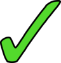 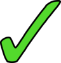 3
Tiene unos árboles. Son grandes.
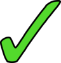 4
Tiene unas calles. Son viejas.
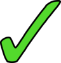 Tengo un cuaderno. Es importante.
5
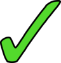 6
Tengo unos puentes. Son nuevos.
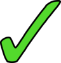 [Speaker Notes: Timing: 4 minutes

Aim: to identify nouns from the indefinite articles; to understand new and previously taught nouns and adjectives (in singular and plural forms). To practise written comprehension of two parts of the verb tener (tengo, tiene) and connect these to their meaning.

Procedure:
Read the scenario with pupils.  They should understand that Sofía is writing a list of what she has in her town (tengo – I have) and what Krina has (tiene – she has). She has smudged some of his writing, though. Can they still work out who has what, and what it is like?
Do the first one with pupils. They work out ‘quién’ by looking at the part of tener, they work out ‘qué’ by looking at the article, they work out ‘cómo’ by understanding the adjective. Click to work through the task in small steps, highlighting in pink the relevant parts of the sentence.
Pupils write 1 – 6 and complete the tasks.
Click to correct.]
[1/4]
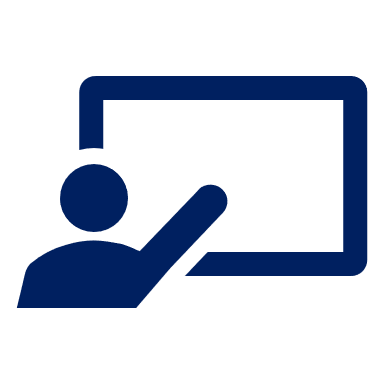 Traduce la frase.
Follow up 5:
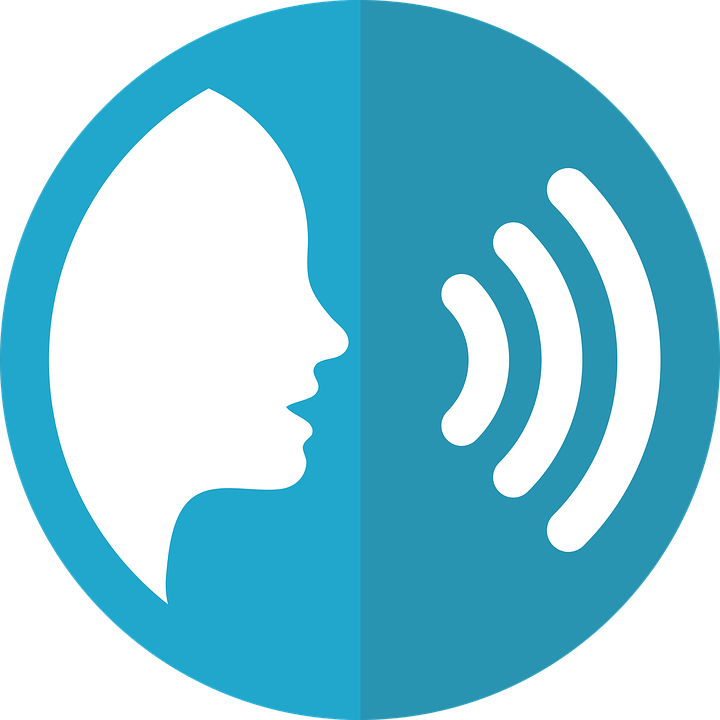 Lugo has some museums.
hablar
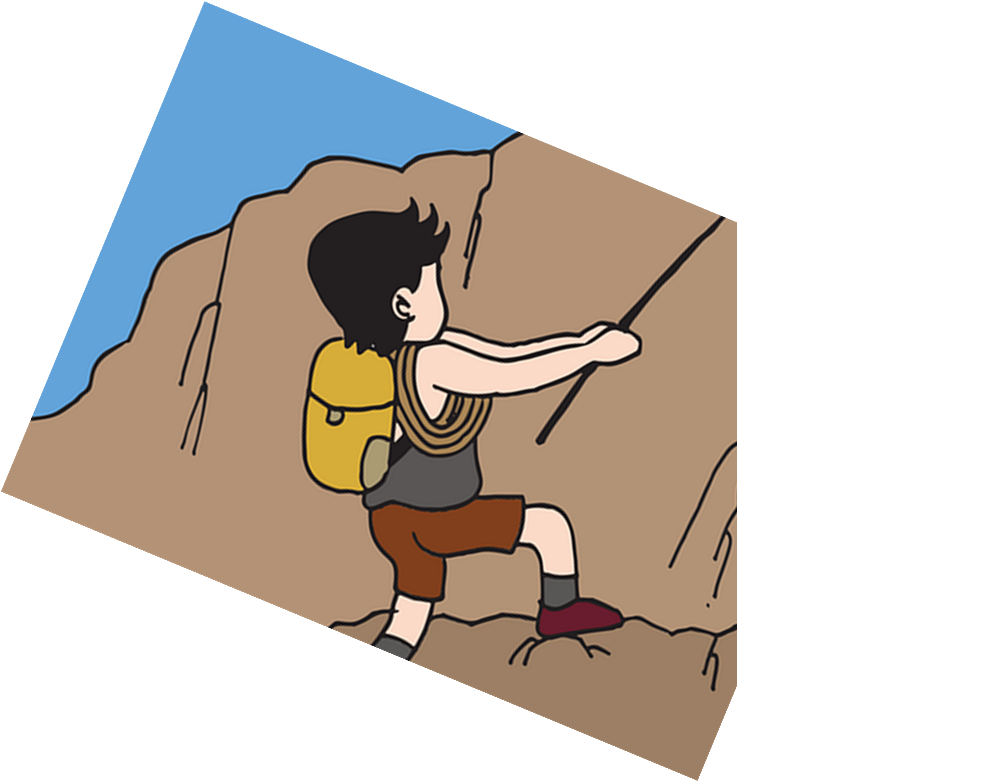 5
4
estadio
museo
mesas
museos
3
unos
una
unas
un
2
tengo
tiene
tienes
1
traduce = translate
[Speaker Notes: Timing: 5 minutes

Aim: to use the correct form of the adjective in oral production.

Procedure:
Tell students they need to use the words, starting from the bottom, to climb up the mountain (And translate the sentence!). 
Ask students to work in pairs to practise first.
Click to trigger the timer (6 seconds per sentence).
Ask a volunteer from a pair to say the Spanish sentence out loud – next slide reveals the answer.
Repeat with the next 3 sentences (there are 4 in total).

traducir [2037]]
[2/4]
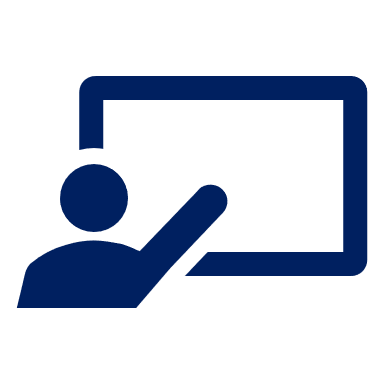 Traduce la frase.
Follow up 5:
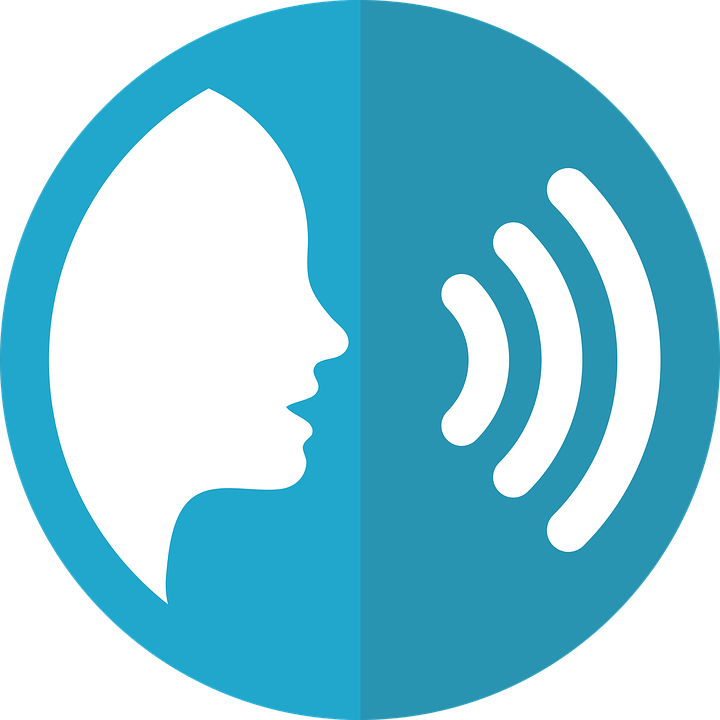 Does it have a church and some trees?
⚠ Remember to raise your voice at the end to mark this is a question.
hablar
calles?
plazas?
árboles?
estadios?
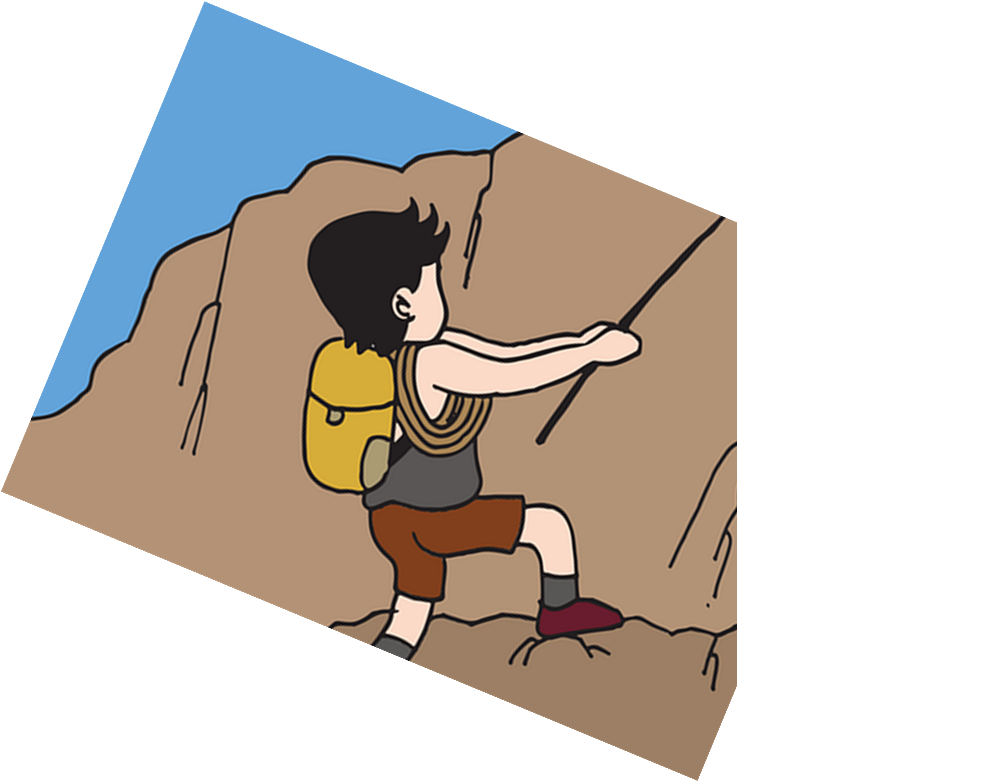 una
unos
unas
un
5
y
pero
también
4
calle
parque
iglesia
museo
3
unos
una
unas
un
2
¿Tienes
¿Tengo
¿Tiene
1
traduce = translate
[Speaker Notes: Timing: 5 minutes

Aim: to use the correct form of the adjective in oral production.

Procedure:
Tell students they need to use the words, starting from the bottom, to climb up the mountain (And translate the sentence!). 
Ask students to work in pairs to practise first.
Click to trigger the timer (6 seconds per sentence).
Ask a volunteer from a pair to say the Spanish sentence out loud – next slide reveals the answer.
Repeat with the next 3 sentences (there are 4 in total). 


traducir [2037]]
[3/4]
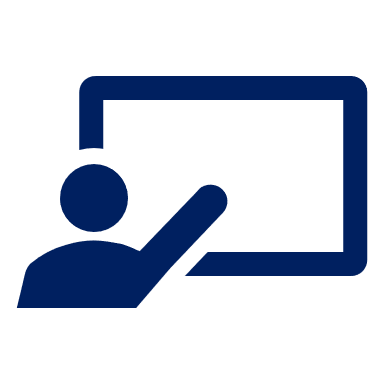 Traduce la frase.
Follow up 5:
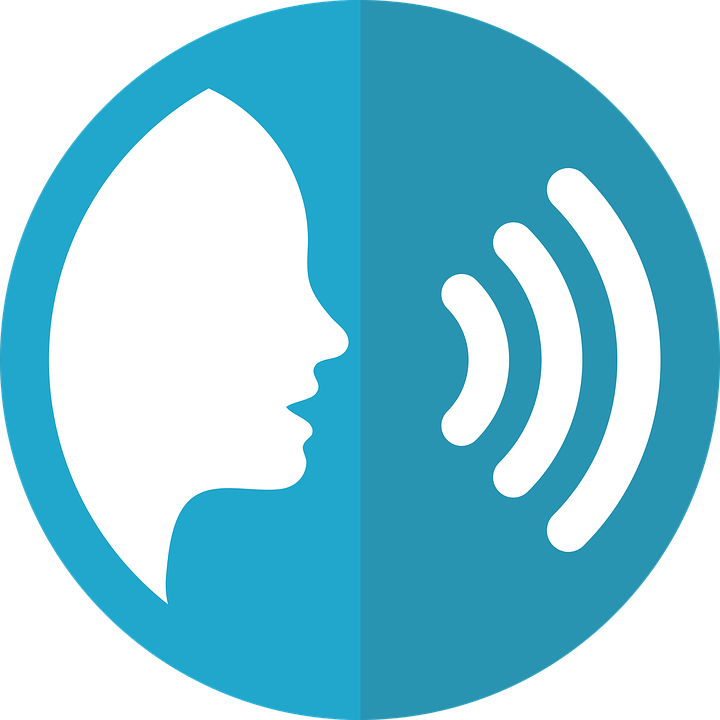 You have some important streets in your city.
hablar
mi ciudad
tu ciudad
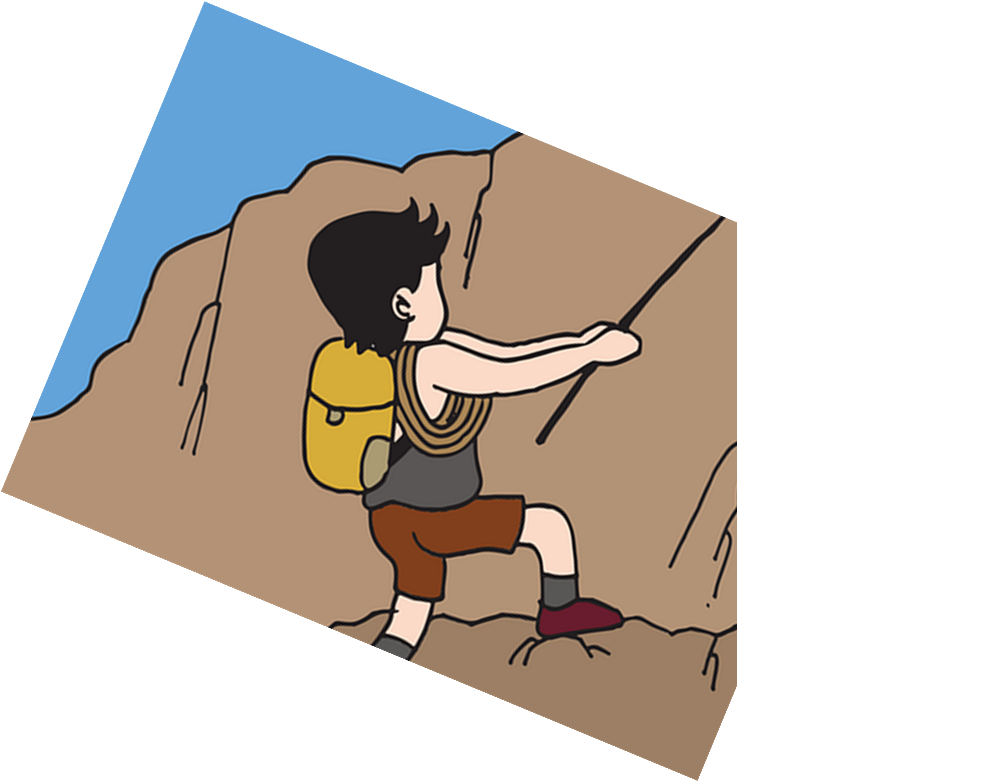 en
con
5
útil
importante
diferentes
importantes
4
estadios
calles
palabras
plaza
3
unas
unos
una
un
2
Tiene
Tengo
Tienes
1
traduce = translate
[Speaker Notes: Timing: 5 minutes

Aim: to use the correct form of the adjective in oral production.

Procedure:
Tell students they need to use the words, starting from the bottom, to climb up the mountain (And translate the sentence!). 
Ask students to work in pairs to practise first.
Click to trigger the timer (6 seconds per sentence).
Ask a volunteer from a pair to say the Spanish sentence out loud – next slide reveals the answer.
Repeat with the next 3 sentences (there are 4 in total). 


traducir [2037]]
[4/4]
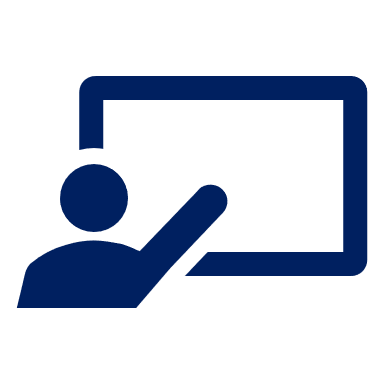 Traduce la frase.
Follow up 5:
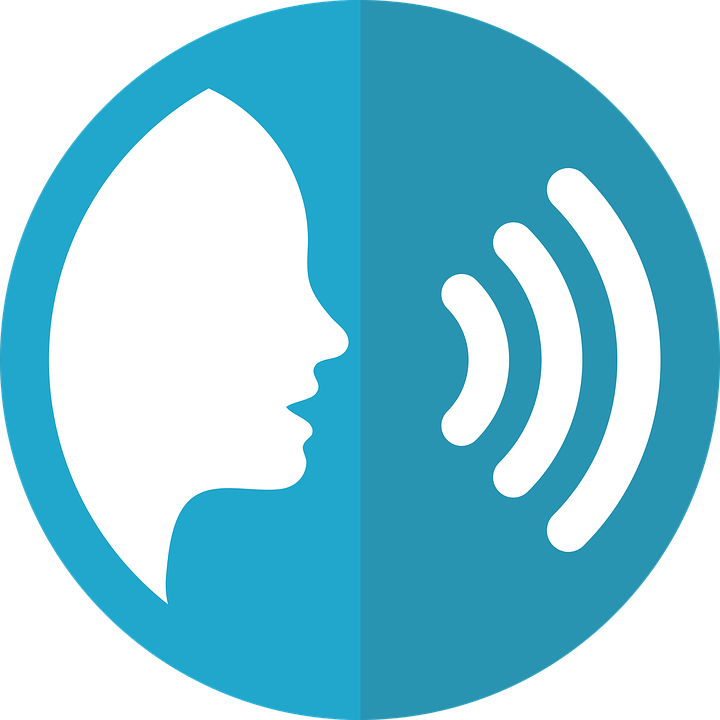 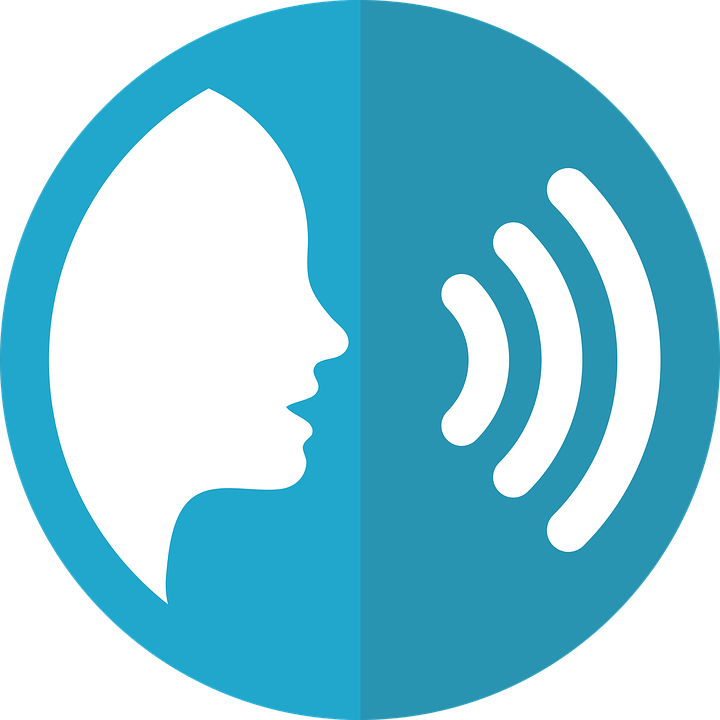 I have a small university but some pretty parks.
hablar
bonito
bonitas
bonitos
árboles
parque
parques
puentes
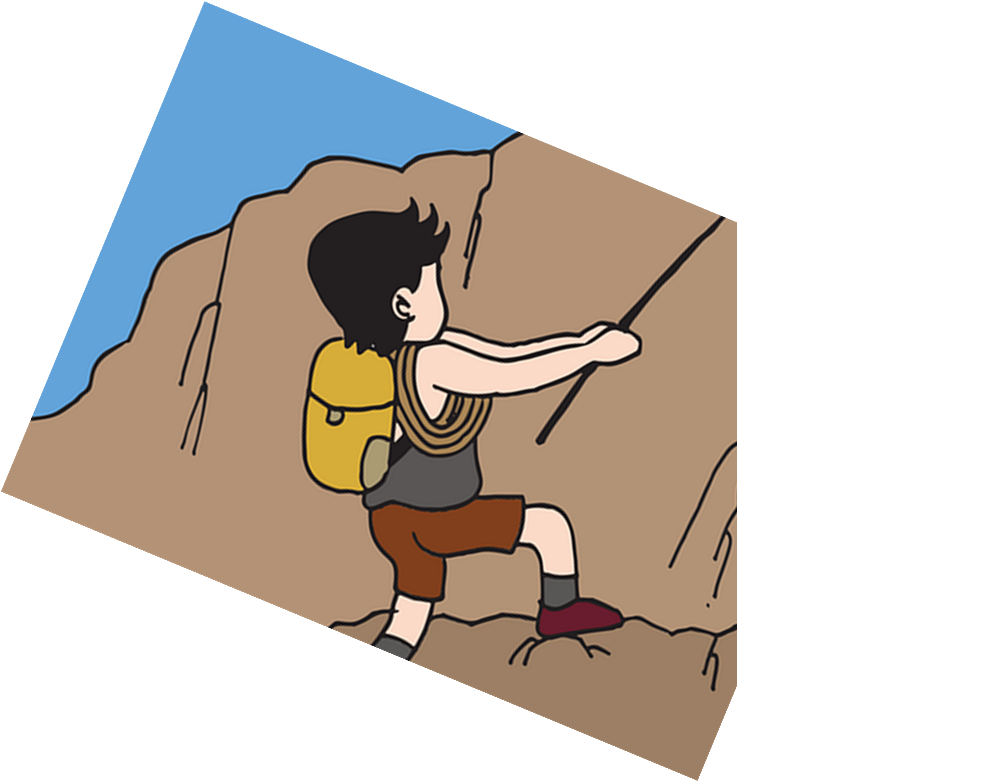 unos
una
unas
un
5
también
y
pero
4
grande
pequeño
útil
pequeña
3
hotel
escuela
plaza
universidad
2
unos
unas
un
una
Tengo
Tienes
Tiene
1
traduce = translate
[Speaker Notes: Timing: 5 minutes

Aim: to use the correct form of the adjective in oral production.

Procedure:
Tell students they need to use the words, starting from the bottom, to climb up the mountain (And translate the sentence!). 
Ask students to work in pairs to practise first.
Click to trigger the timer (6 seconds per sentence).
Ask a volunteer from a pair to say the Spanish sentence out loud – next slide reveals the answer.
Repeat with the next 3 sentences (there are 4 in total).


traducir [2037]]
Follow up [extra]:
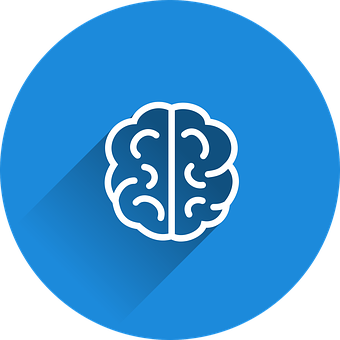 Escribe en inglés: Can you get at least 15 points?
vocabulario
who?
ready (f)
Good day/morning
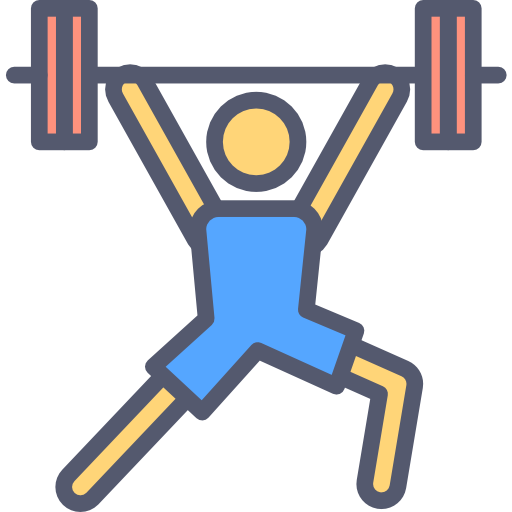 x3
fun, funny (f)
Good afternoon
sad (m/f)
important (m/f)
they are (trait)
always
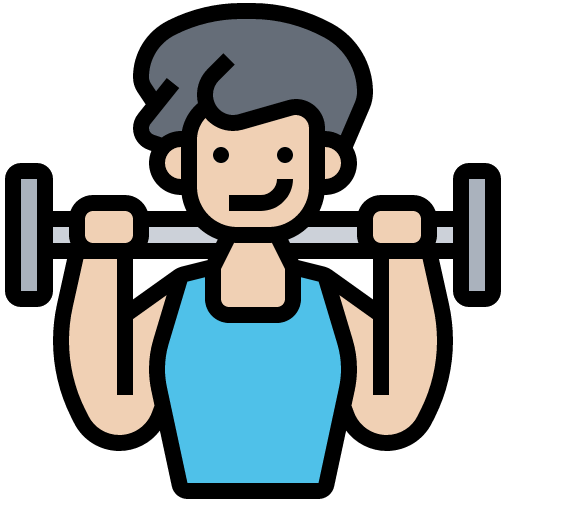 x2
today
they are (state)
comfortable (fpl)
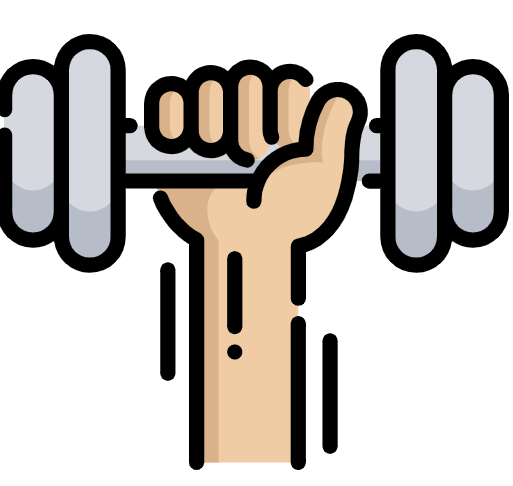 (the) tree
(the) lie
(the) street
x1
(the) truth
(the) uni
also, too
[Speaker Notes: Timing: 5 minutes

Aim: to practise written comprehension of vocabulary for this week and previous weeks. 

Procedure:
1.  Pupils need to write the English for as many words as possible, aiming to get at least 15 points (but more if possible).
2. Click for English answers.]
Follow up [extra]:
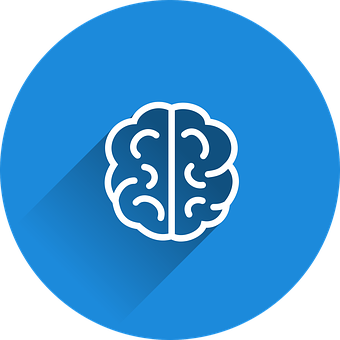 Escribe en español: Can you get at least 15 points?
vocabulario
triste
divertidos
Buenas tardes
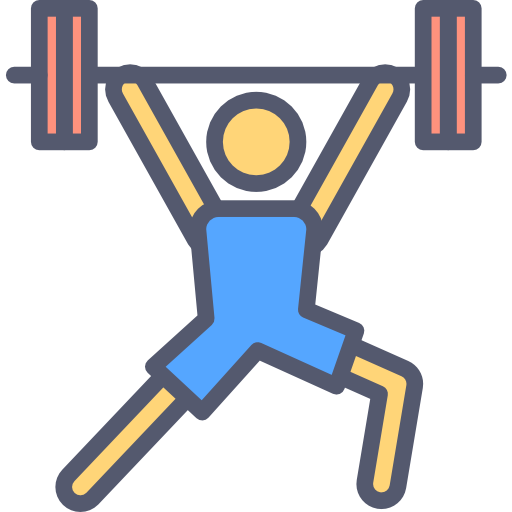 x3
¿quién?
preparada
Buenos días
cómodas
son
están
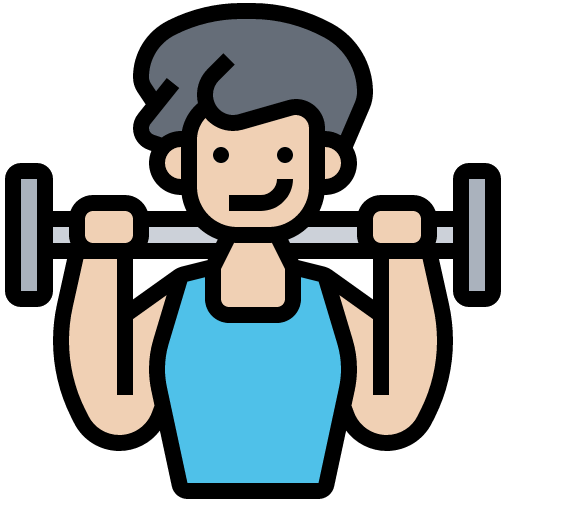 x2
hoy
siempre
importantes
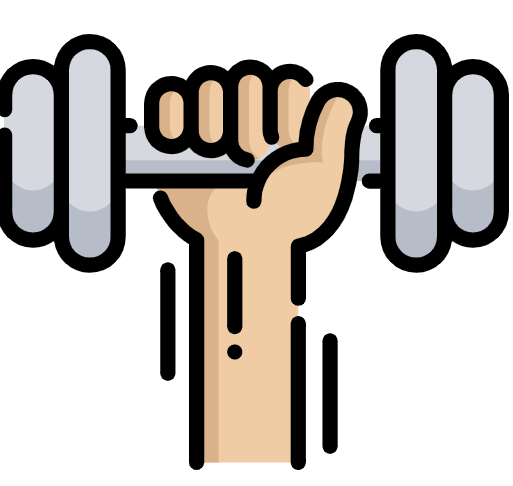 también
la verdad
la universidad
x1
el árbol
la calle
la mentira
[Speaker Notes: Timing: 6 minutes

Aim: to practise written production of vocabulary for this week and previous weeks. 

Procedure:
1.  Pupils need to write the Spanish for as many words as possible, aiming to get at least 15 points (but more if possible).
2. Click for Spanish answers.]
Handout Follow up extra 1
Follow up [extra] A:
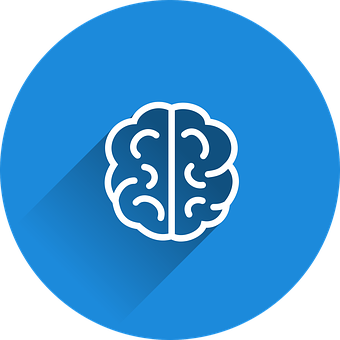 Escribe en inglés: Can you get at least 15 points?
vocabulario
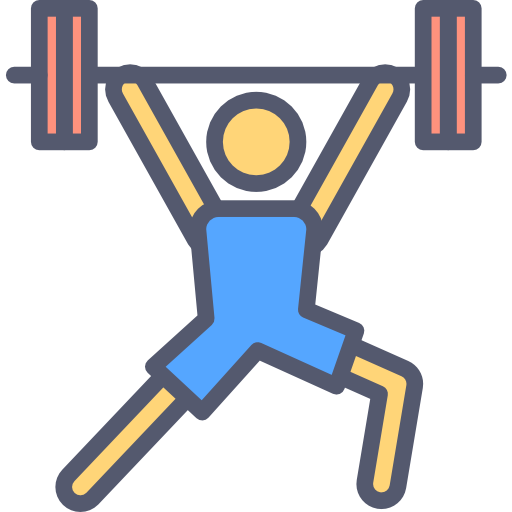 x3
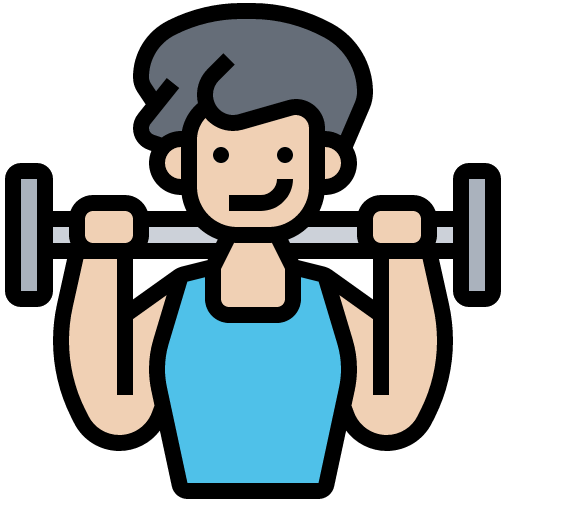 x2
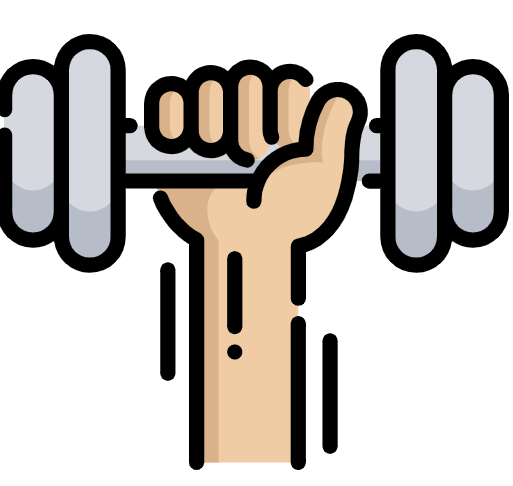 x1
[Speaker Notes: Timing: 5 minutes

Aim: to practise written comprehension of vocabulary for this week and previous weeks. 

Procedure:
1.  Pupils need to write the English for as many words as possible, aiming to get at least 15 points (but more if possible).
2. Click for English answers.]
Handout Follow up extra 1
Follow up [extra] B:
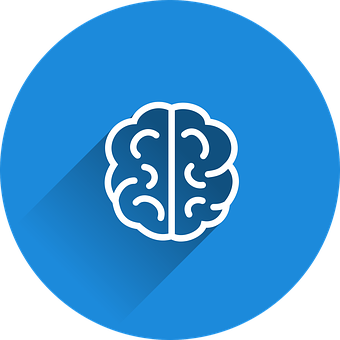 Escribe en español: Can you get at least 15 points?
vocabulario
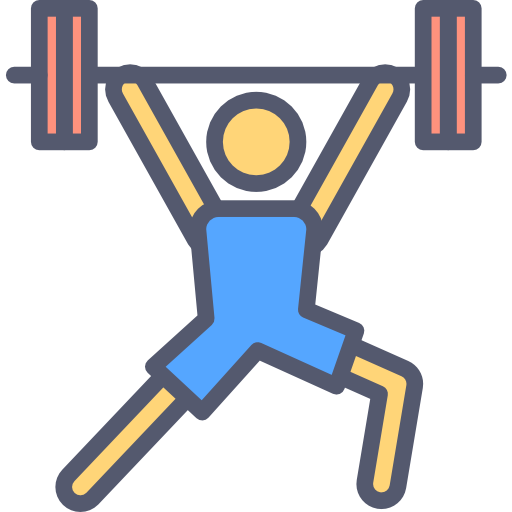 x3
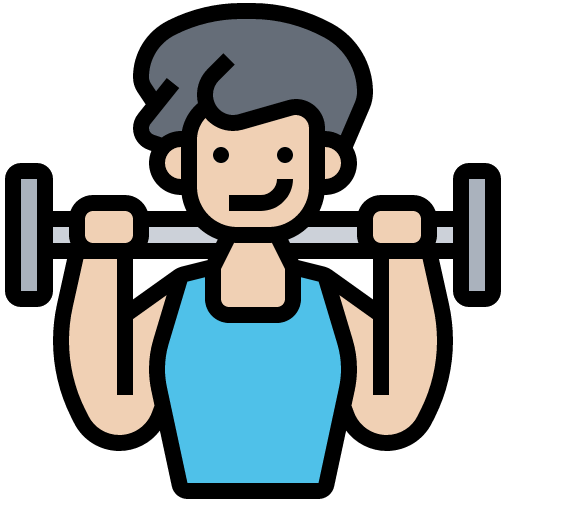 x2
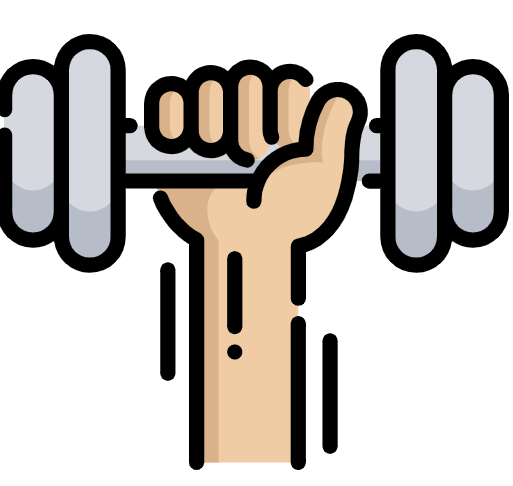 x1
[Speaker Notes: Timing: 6 minutes

Aim: to practise written production of vocabulary for this week and previous weeks. 

Procedure:
1.  Pupils need to write the Spanish for as many words as possible, aiming to get at least 15 points (but more if possible).
2. Click for Spanish answers.]